ВВЕДЕНИЕ
Многие считают, что экран кинотеатра или плазменной панели – единственное место для 3D-технологий в нашей жизни.
	Различные компании в мире используют технологии объемного компьютерного моделирования для проектирования, дизайна и производства объектов любого уровня сложности. Причем для их создания используется одно и то же ПО, позволяющее создавать трехмерные цифровые макеты будущих предметов и процессов.
	3D моделирование — это проектирование трехмерной модели по заранее разработанному чертежу или же эскизу. При моделировании важным этапом является рендеринг – преобразование черновой вариации модели в приятный для глаз формат.
ГДЕ ИСПОЛЬЗУЕТСЯ 3D МОДЕЛИРОВАНИЕ
Создание различных моделей персонажей (мультфильмы/ видеоигры)
3Д визуализация зданий. 
Создание 3Д моделей предметов интерьера. 
Реклама и маркетинг. 
Изготовление эксклюзивных украшений. 
Производство мебели и комплектующих. 
Промышленная сфера. 
МЕДИЦИНСКАЯ СФЕРА.
МЕДИЦИНСКАЯ СФЕРА
Ортопедические решения
Макетирование органов и костей
3D-моделирование частей тела
3D-сканирование в медицине
Печать протезов на 3D-принтере
3D-моделирование зубов
Высокоточная 3D-печать
ЦЕЛИ РАБОТЫ
Изучить основы работы с программой 3D Slicer 4.8.0, её инструменты, методы
Научиться строить 3D-модели
МАТЕРИАЛЫ И МЕТОДЫ ИССЛЕДОВАНИЯ
Снимки, полученные в результате проведения КЛКТ.
Ez3D Plus – программа для просмотра снимков КЛКТ.
3D Slicer v. 4.8.0
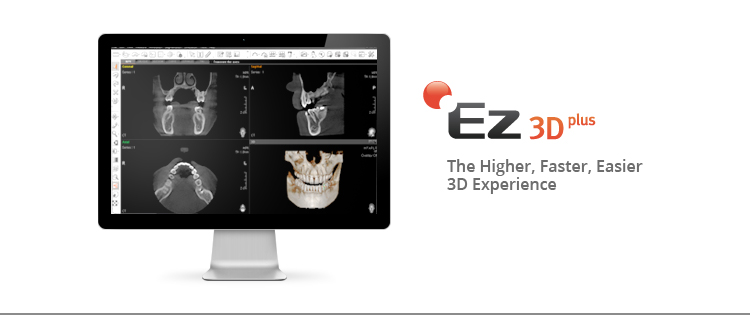 Ez3D Plus
Программа Ez3D Plus предлагает точную диагностику и быстрый анализ состояния зубной системы пациента с помощью 2D/3D реконструкций и набора инструментов для работы с изображениями в DICOM формате. 
Cодержит разнообразные функции, включая трассирование канала, имитацию имплантации и оценку плотности кости вокруг имплантата.
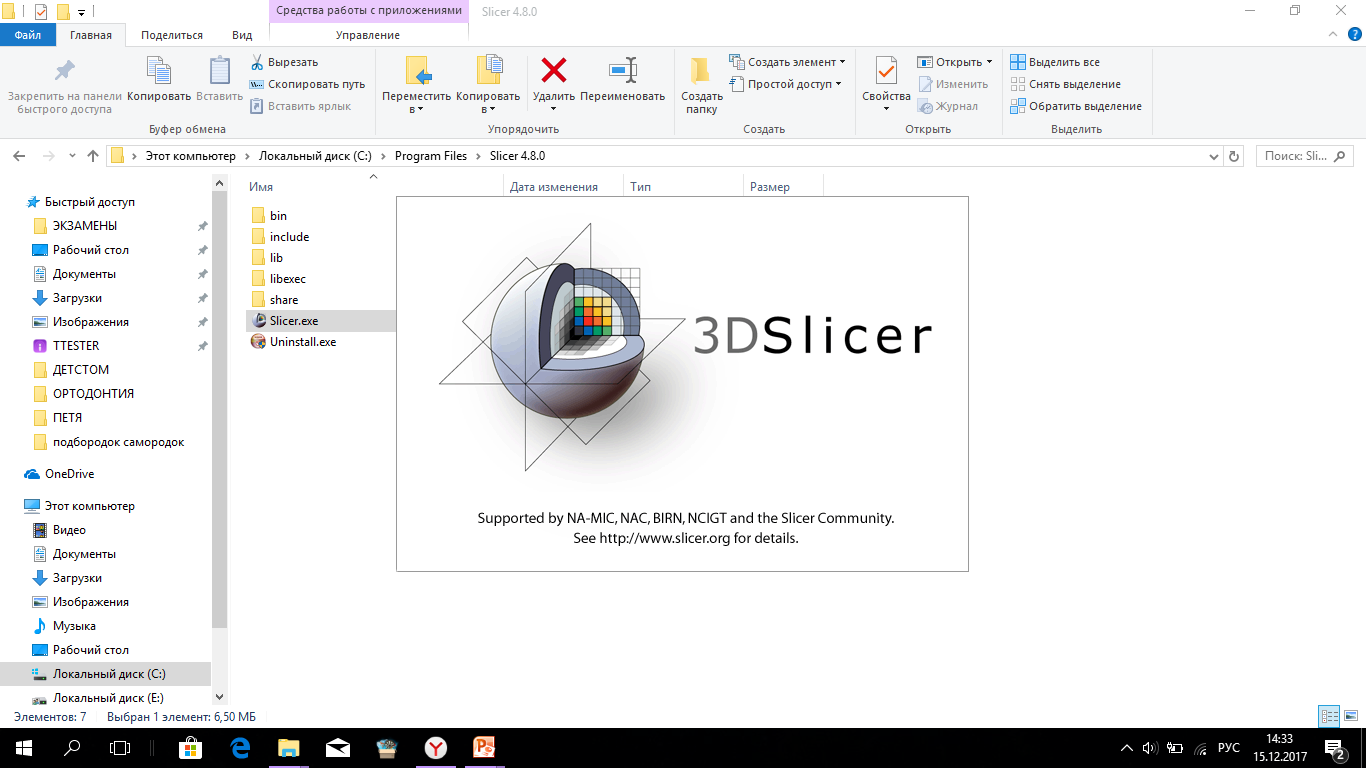 3D Slicer 4.8.0
Программа для обработки снимков, полученных по результатам КЛКТ/ КТ 
И позволяет подготовить к печати на 3D принтерах модели костей, различных органов и их отдельных фрагментов
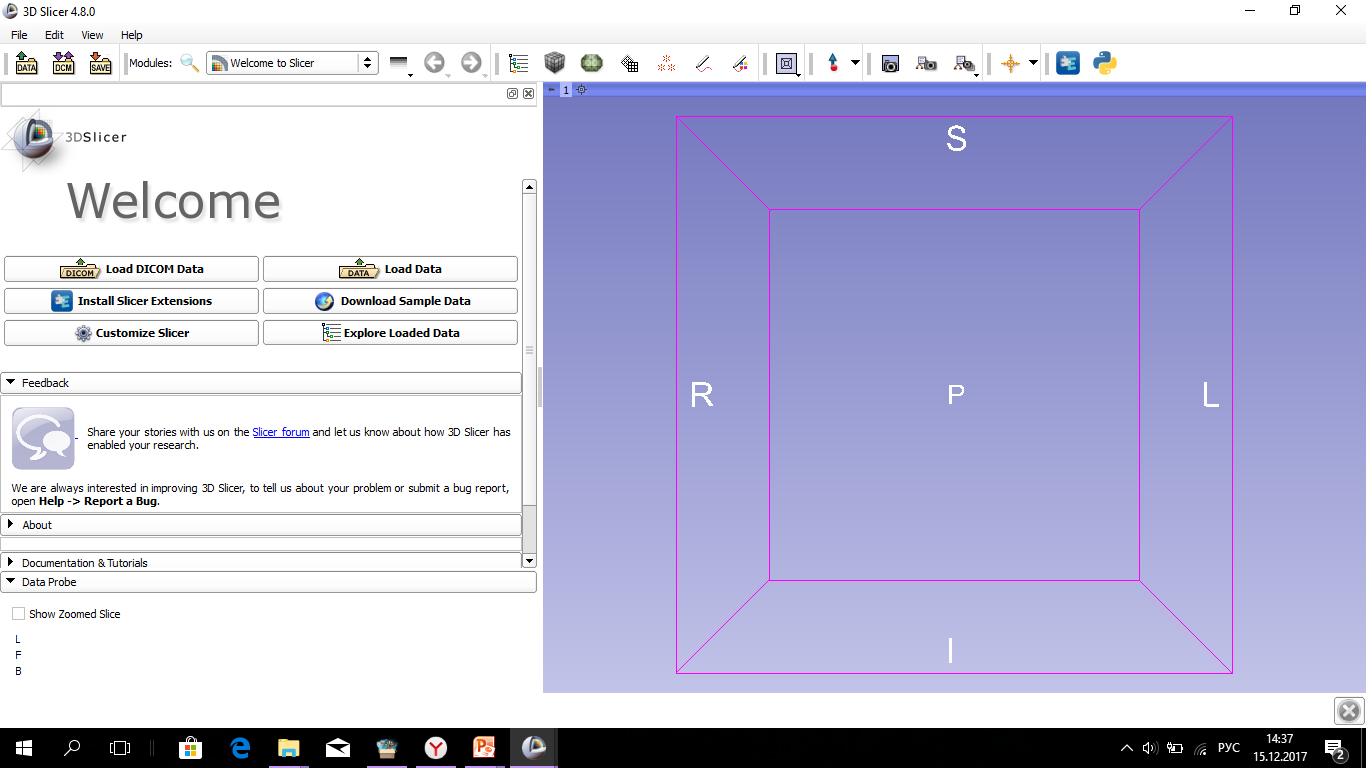 Импорт данных пациента
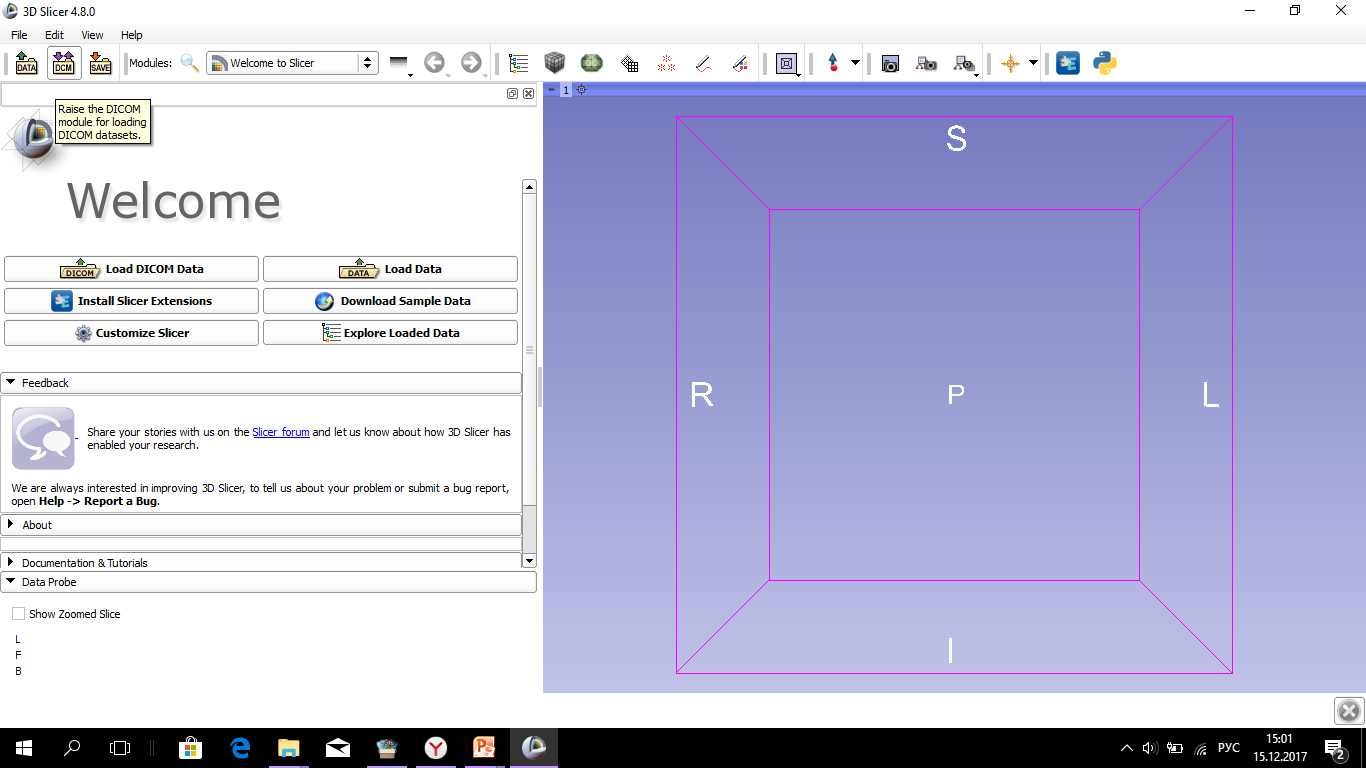 Импорт данных пациента
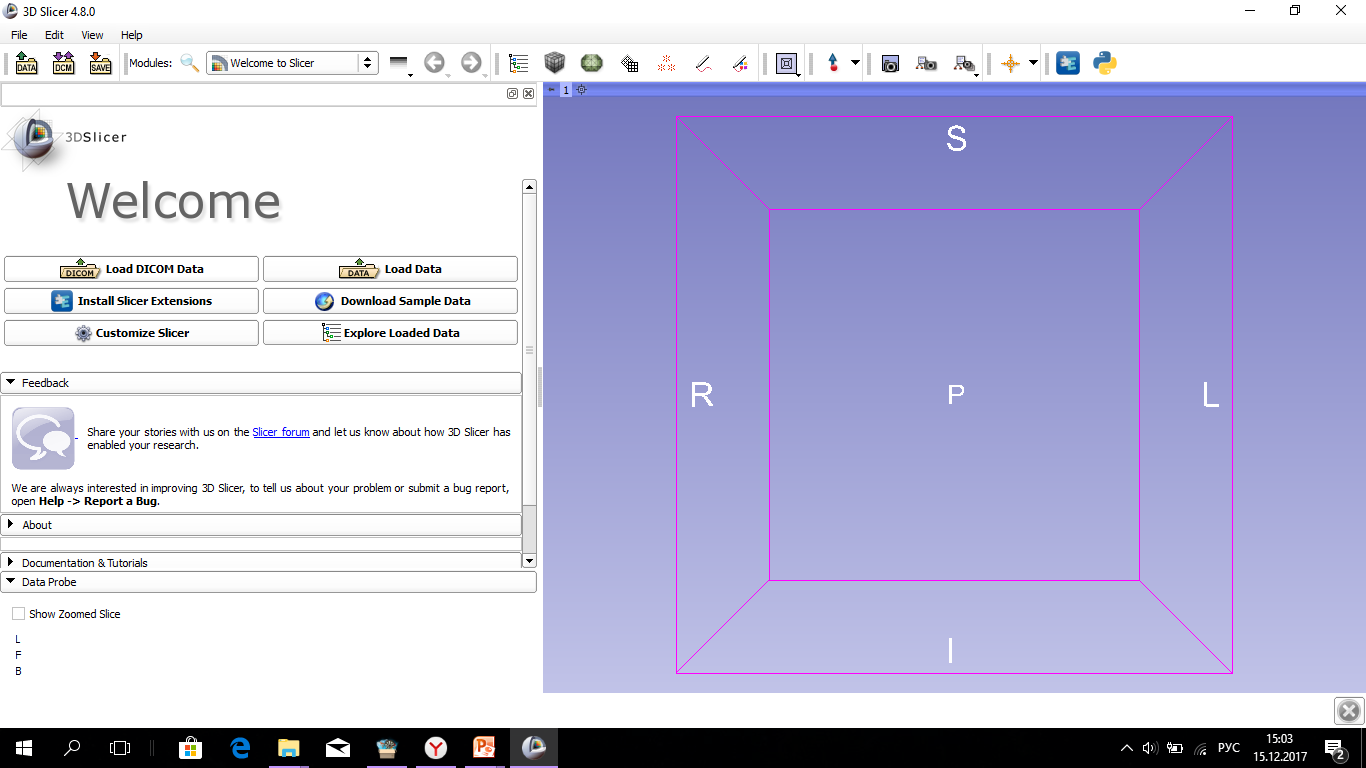 Импорт данных пациента
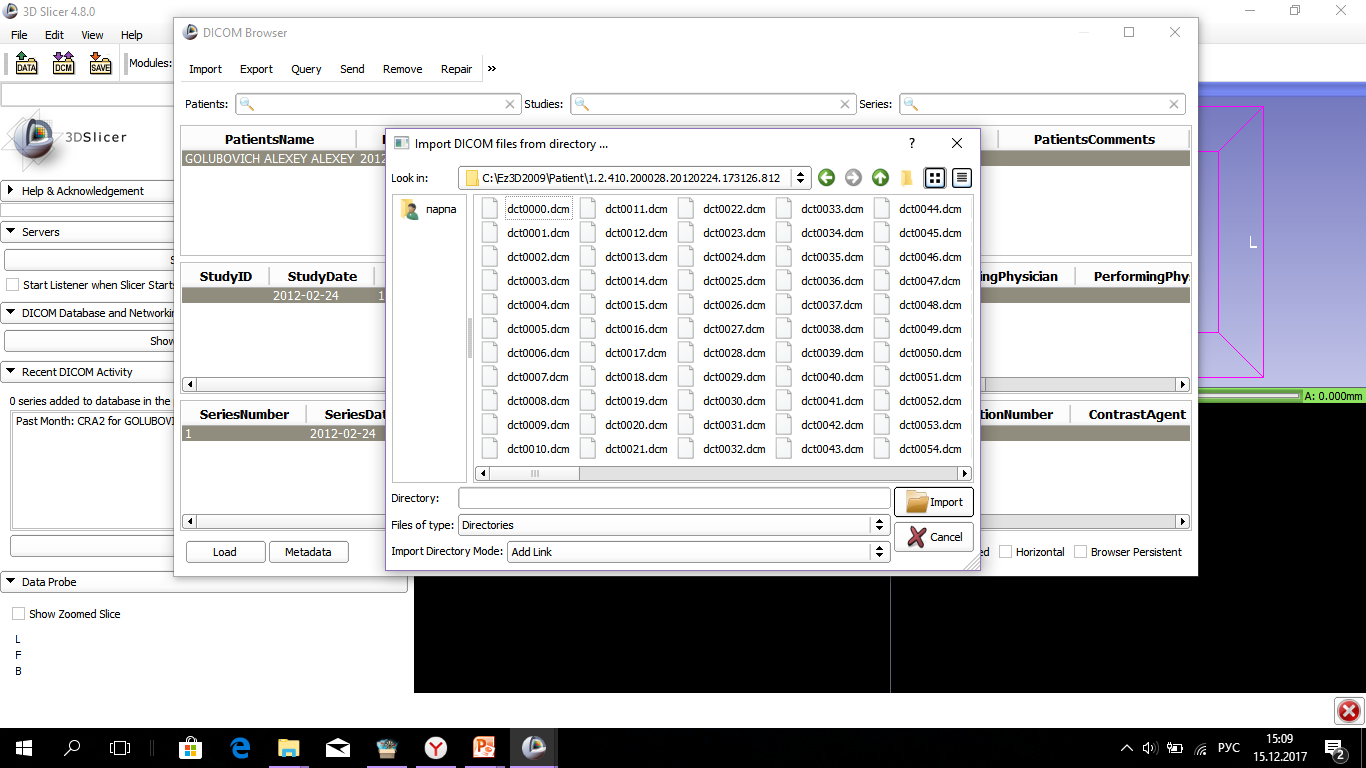 Импорт данных пациента
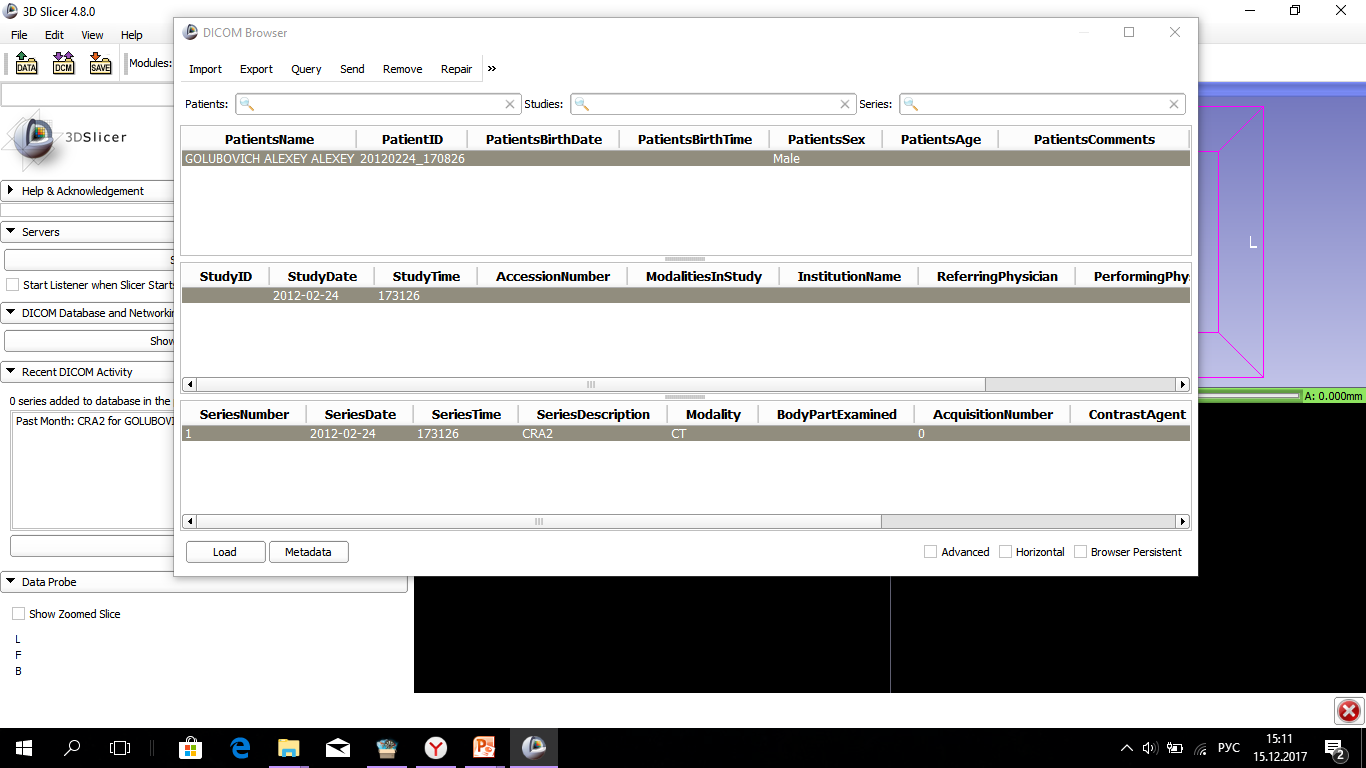 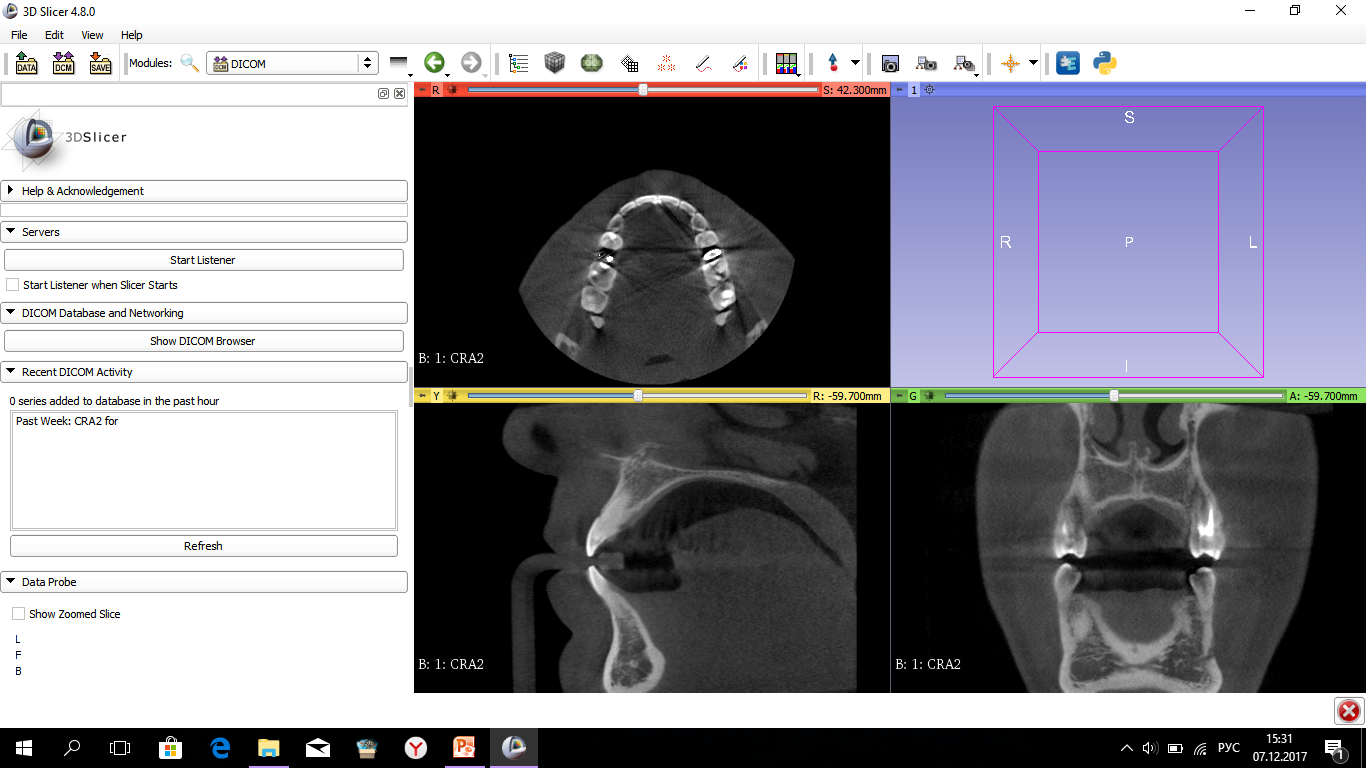 VOLUME RENDERING
Визуализация рентгенологических данных, полученных при проведении конусно-лучевой компьютерной томографии в 3D формате
Выбор участка, который станет в последующем 3D моделью
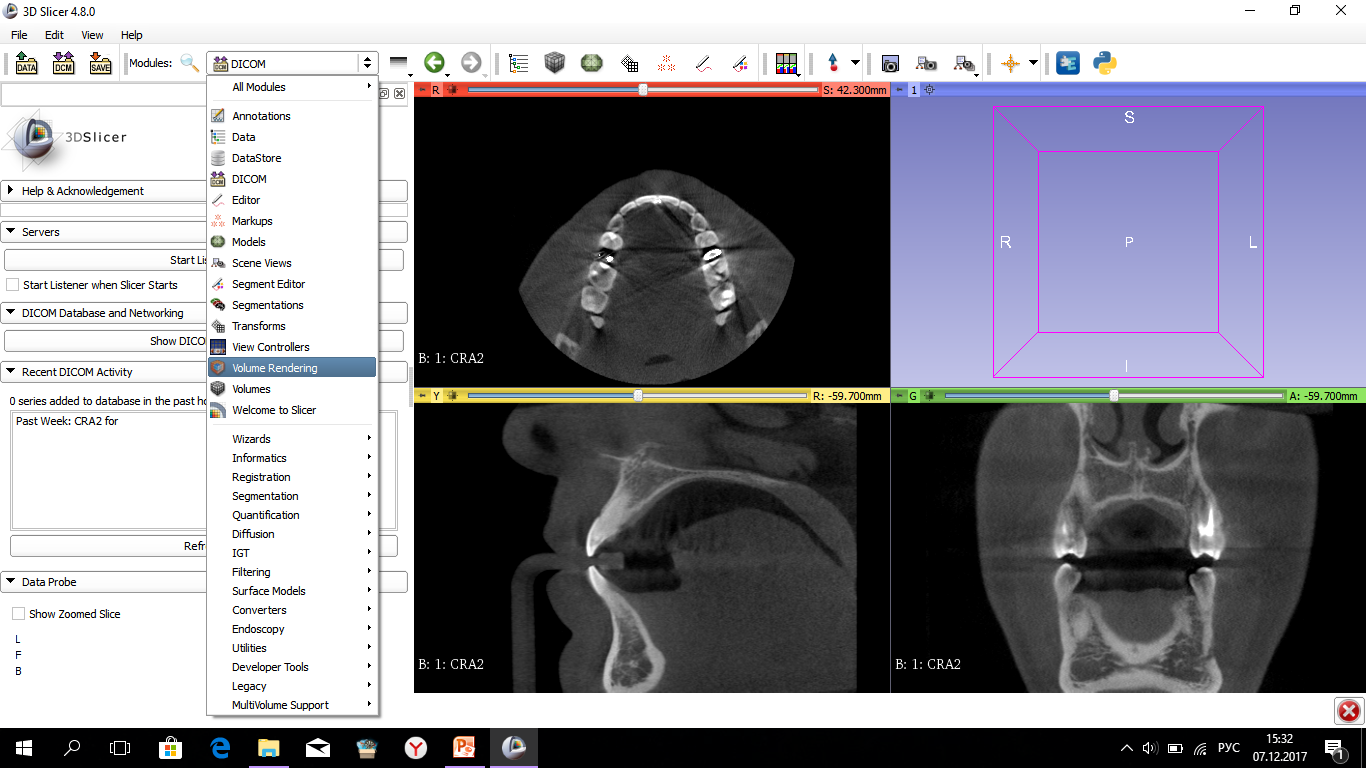 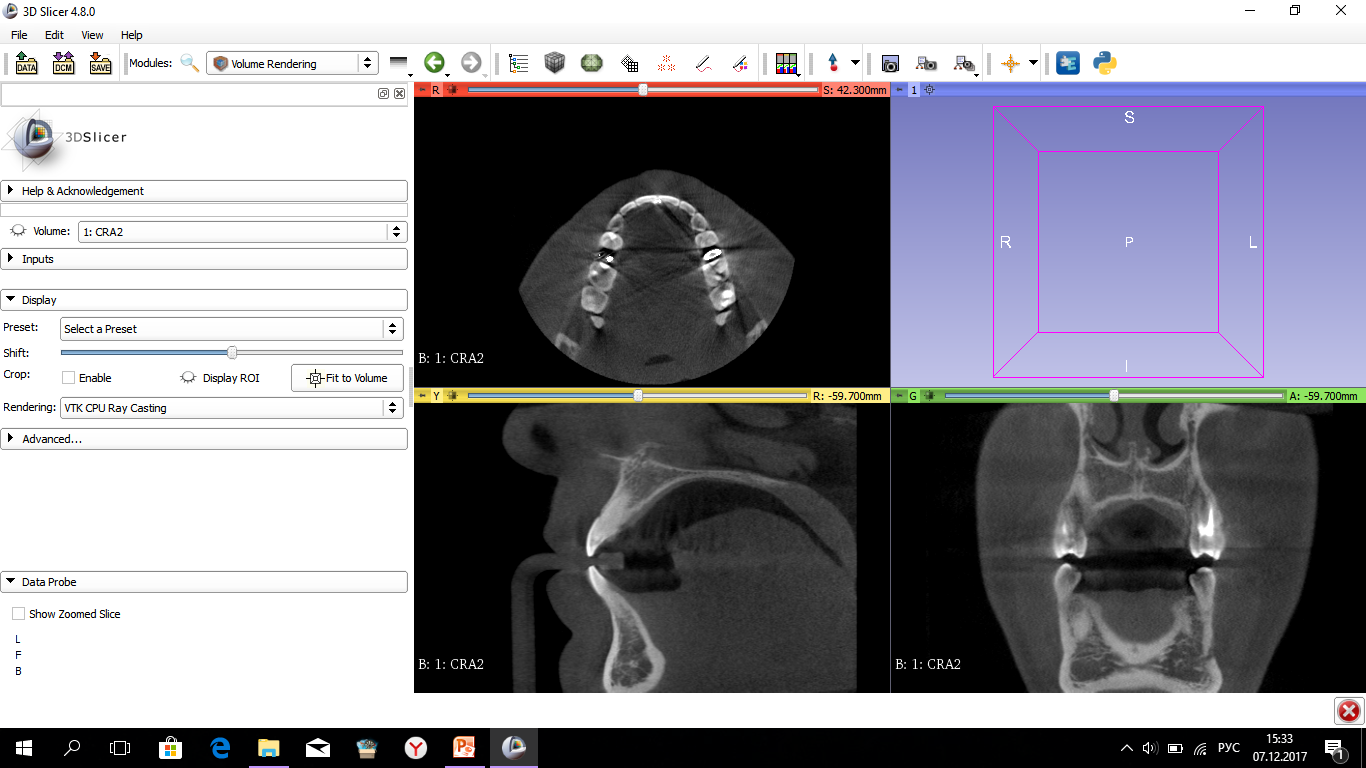 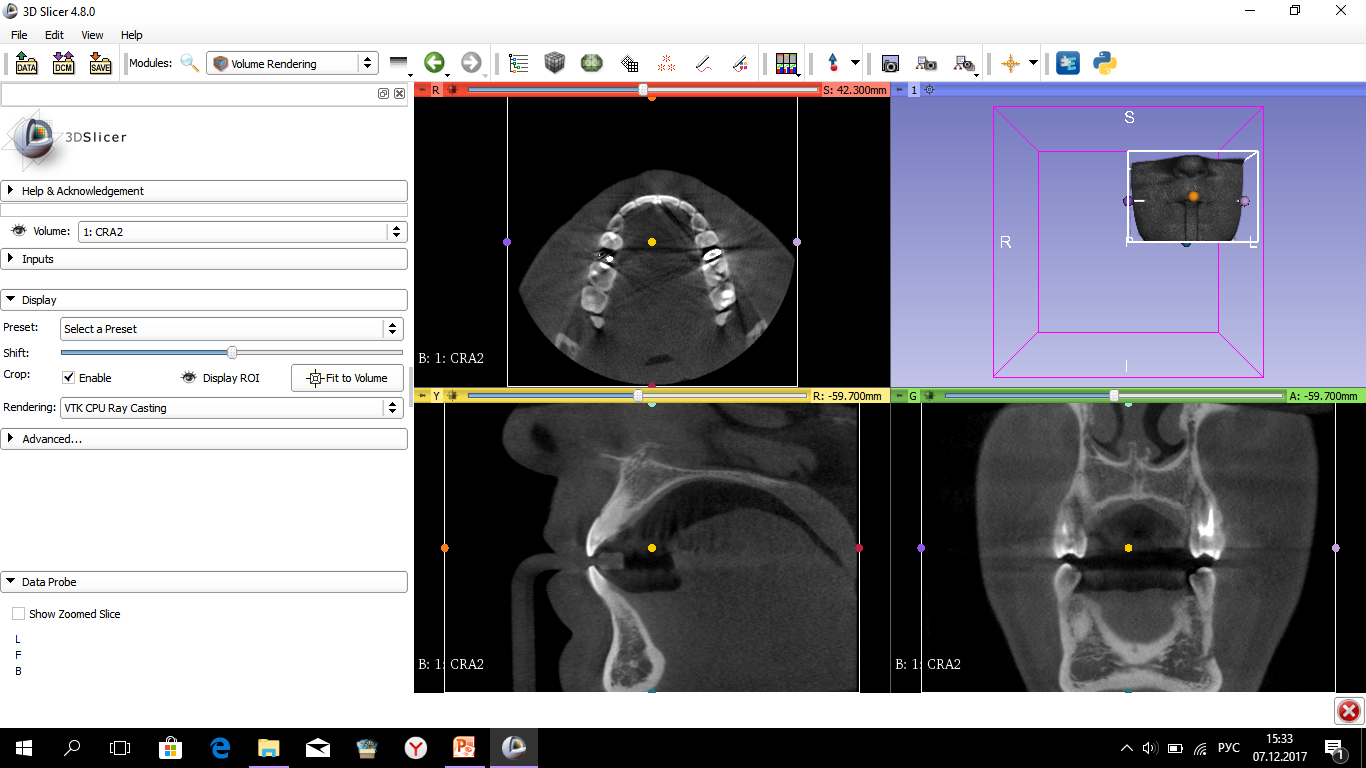 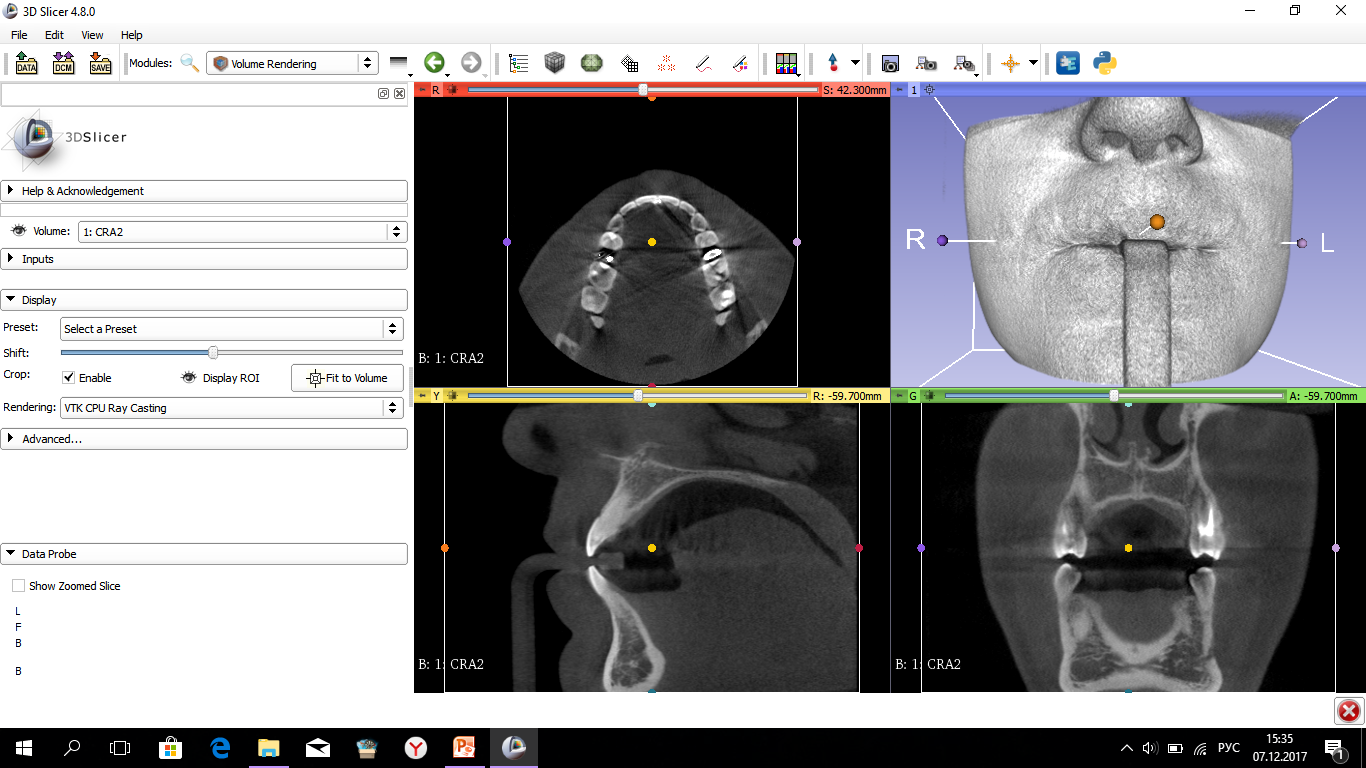 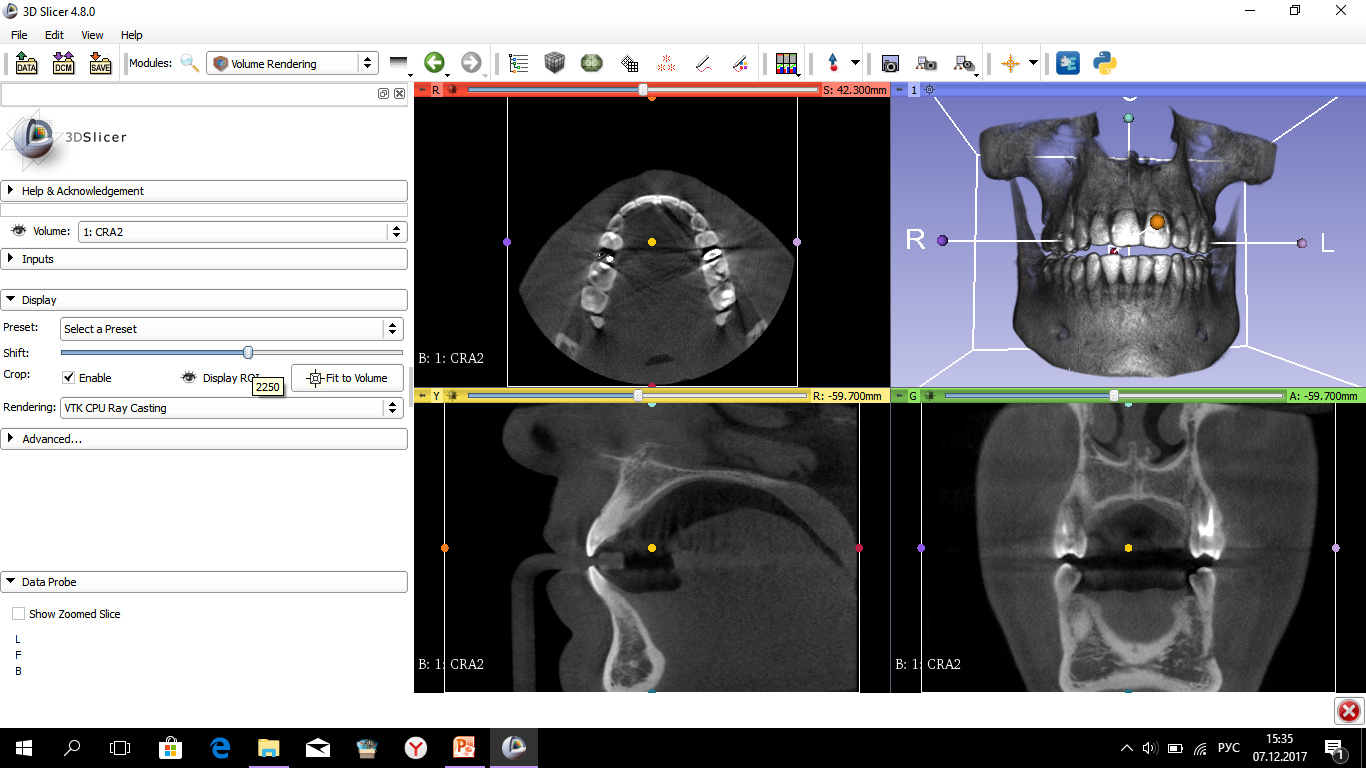 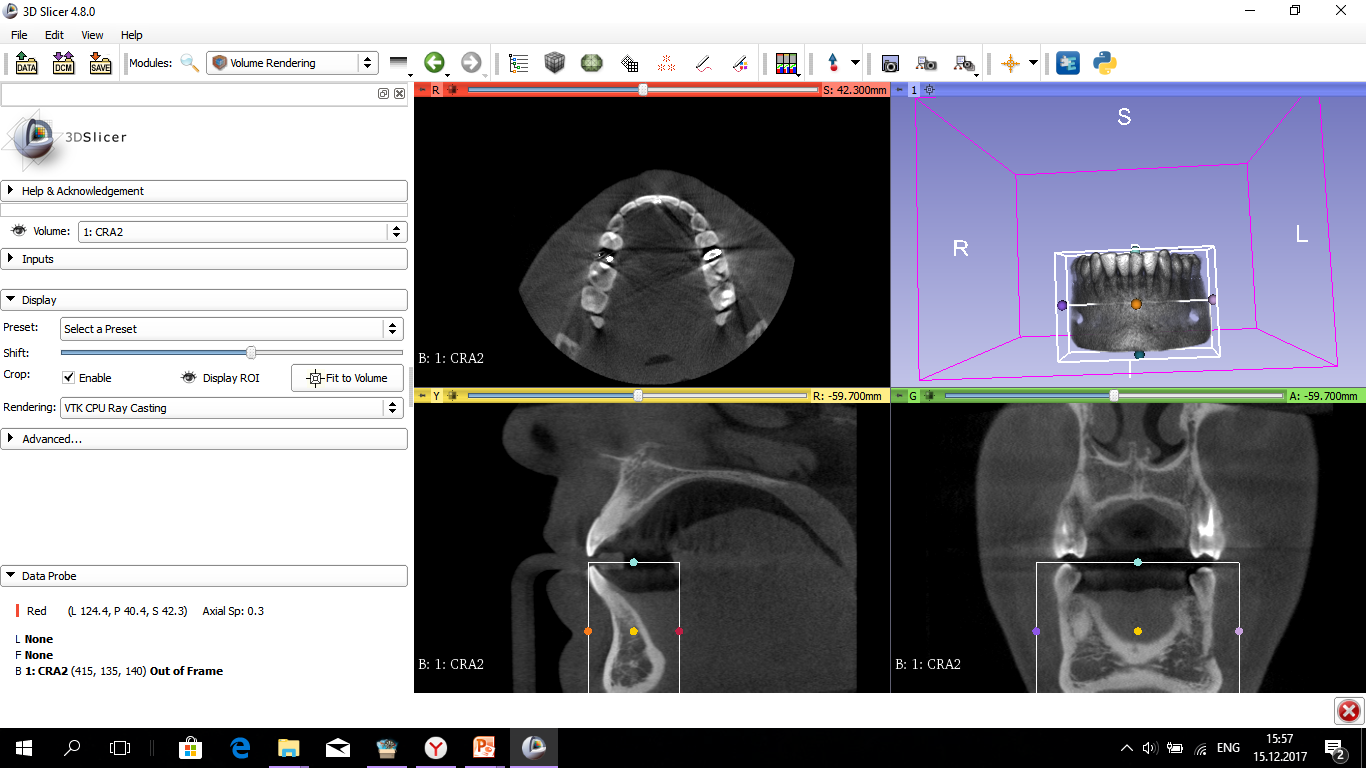 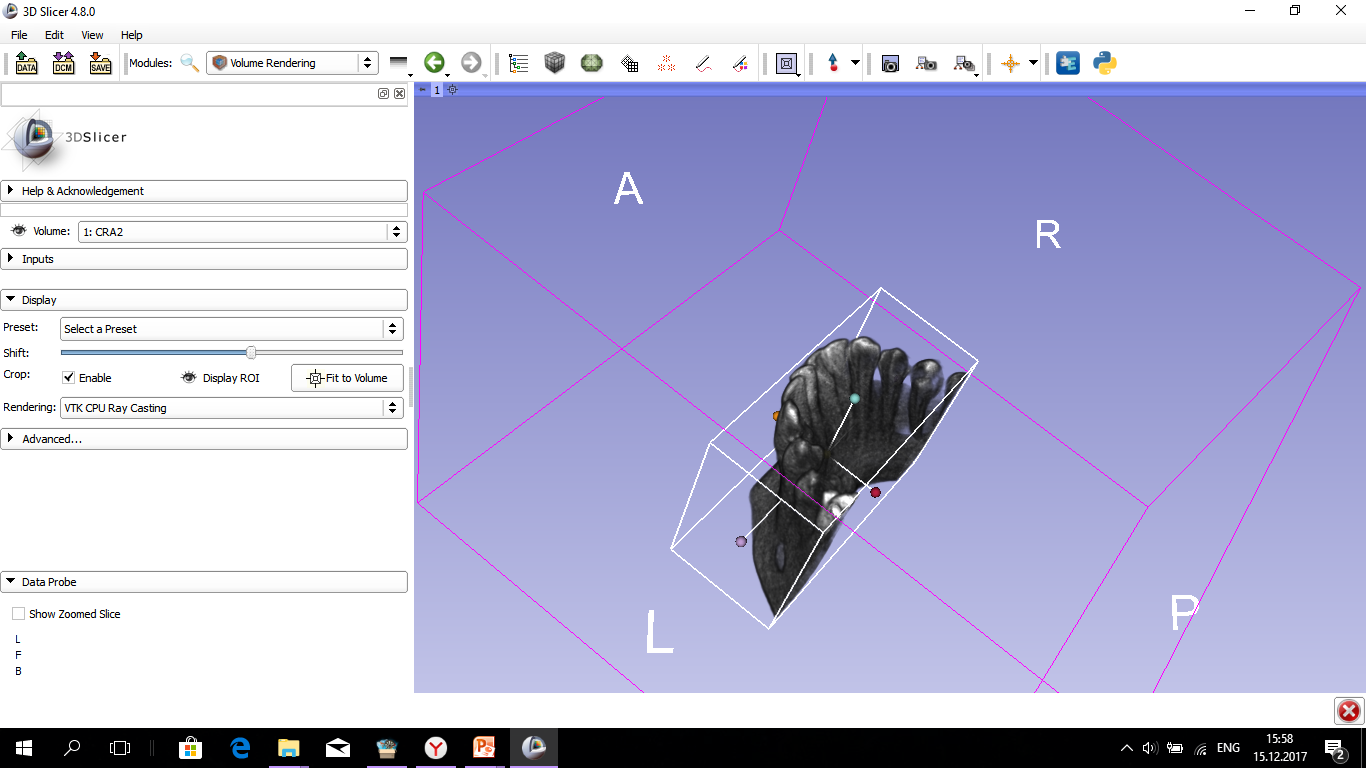 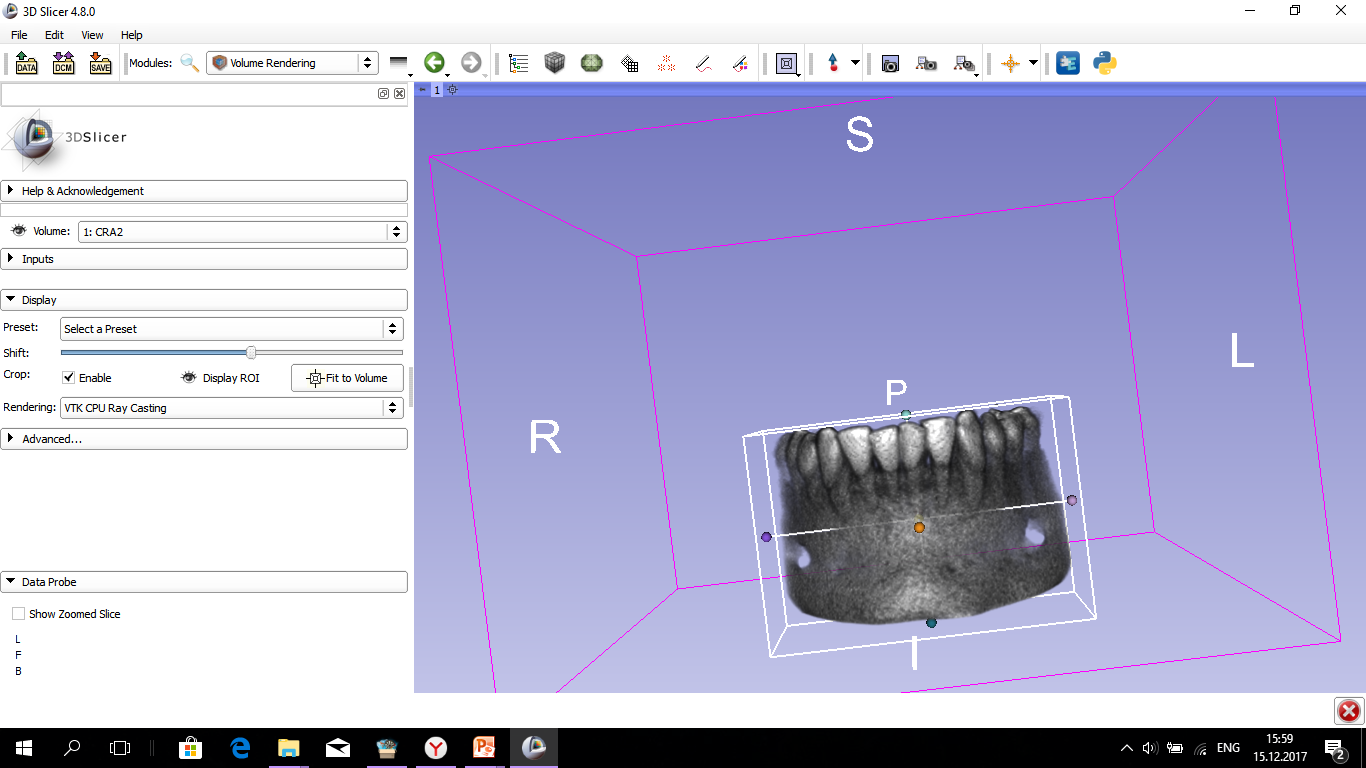 Crop volume
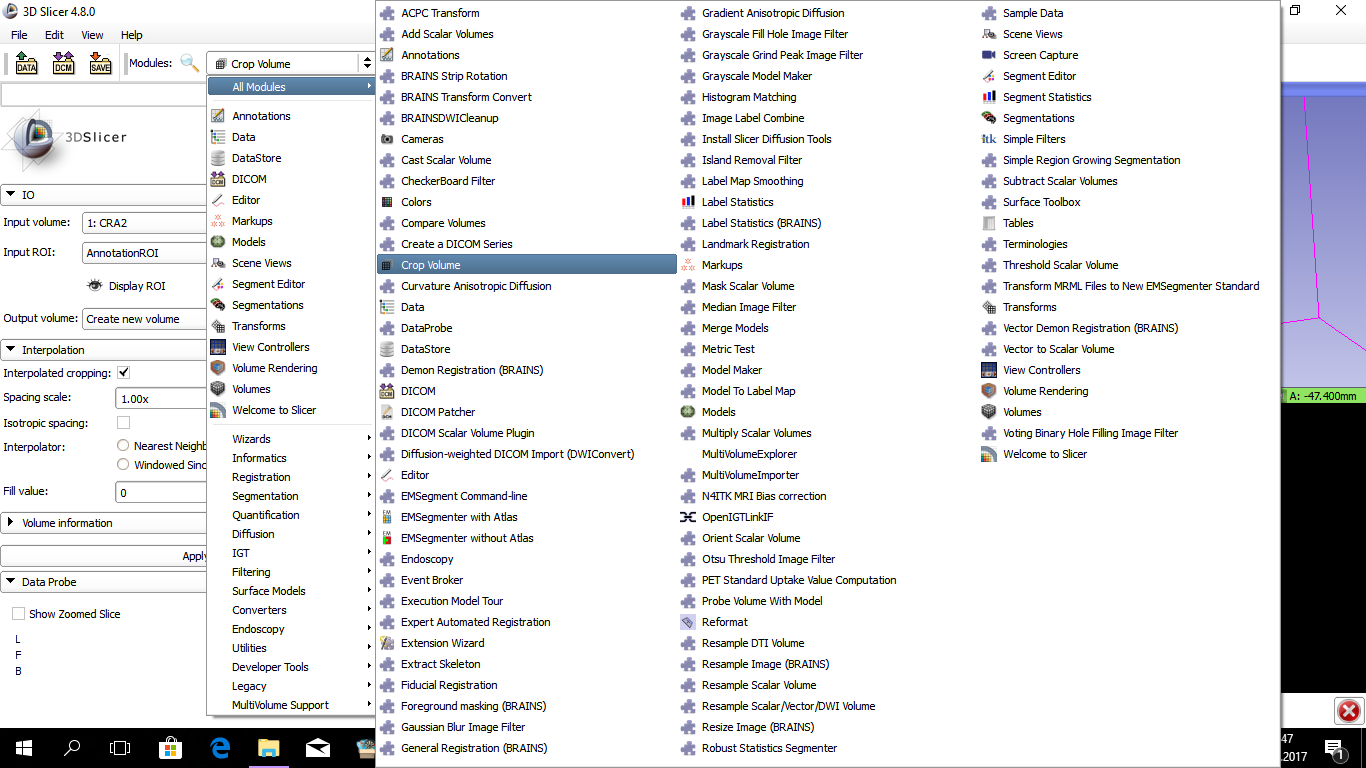 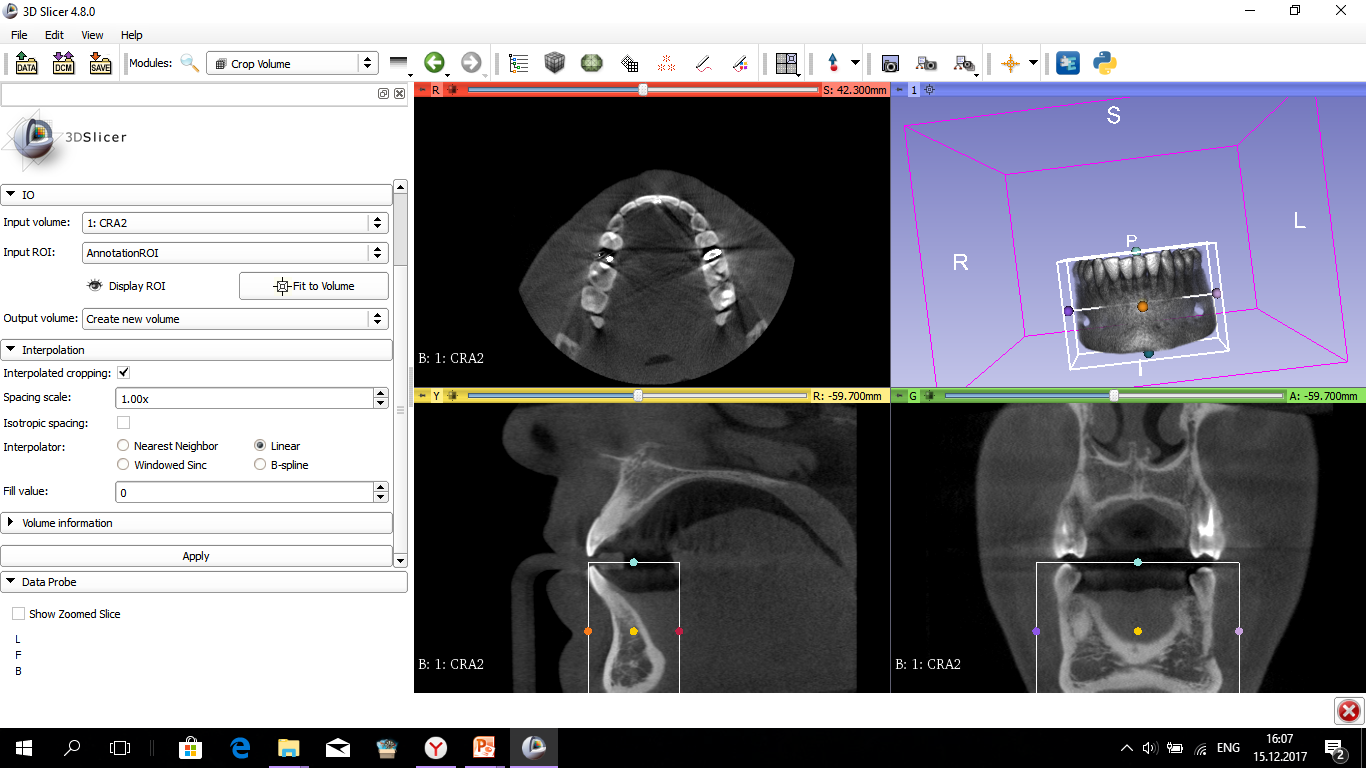 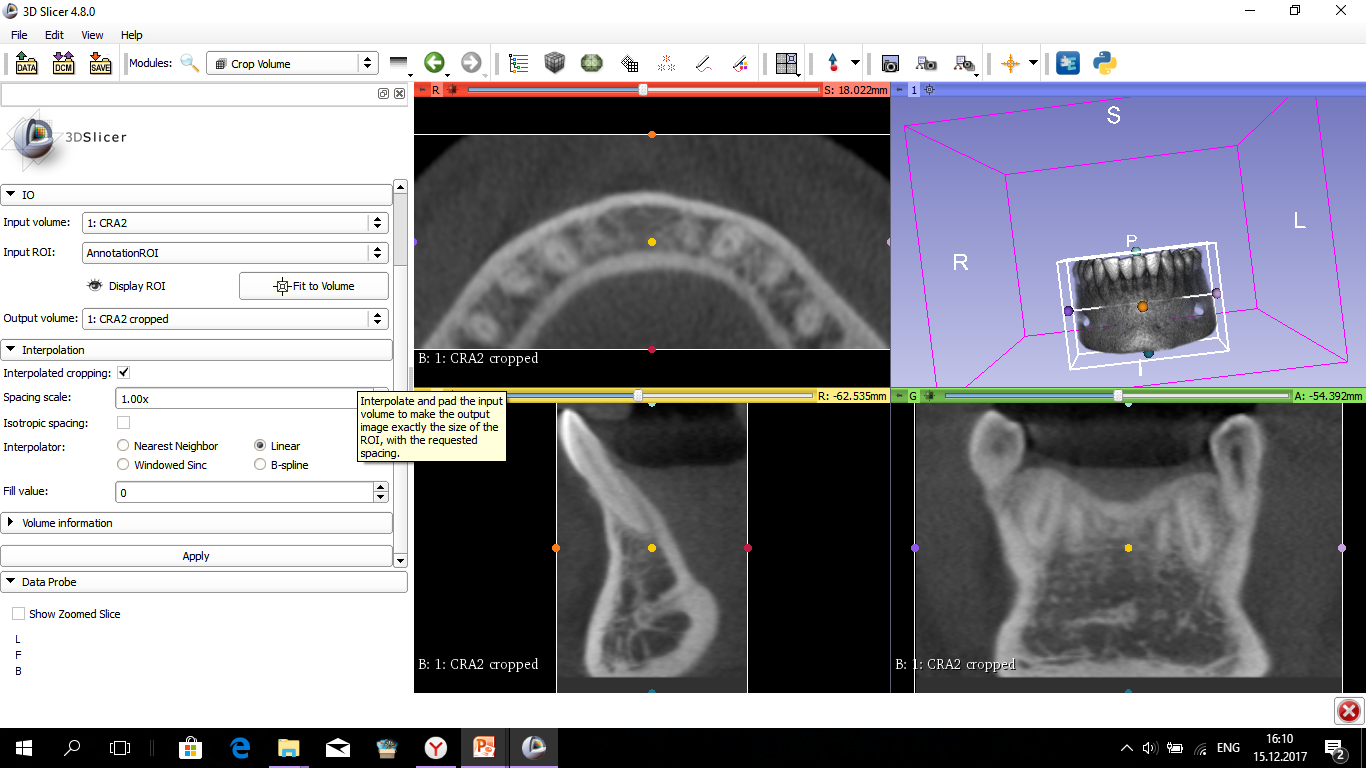 VOLUME RENDERING
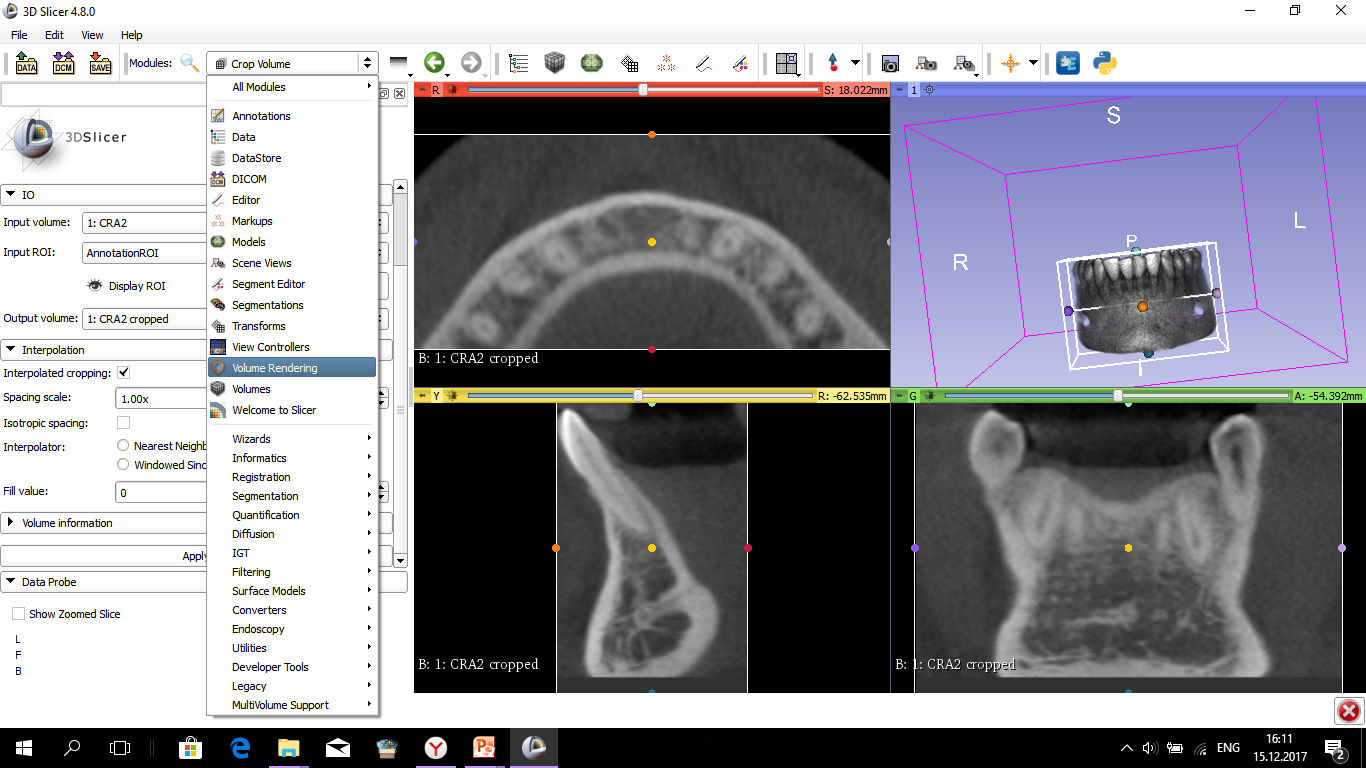 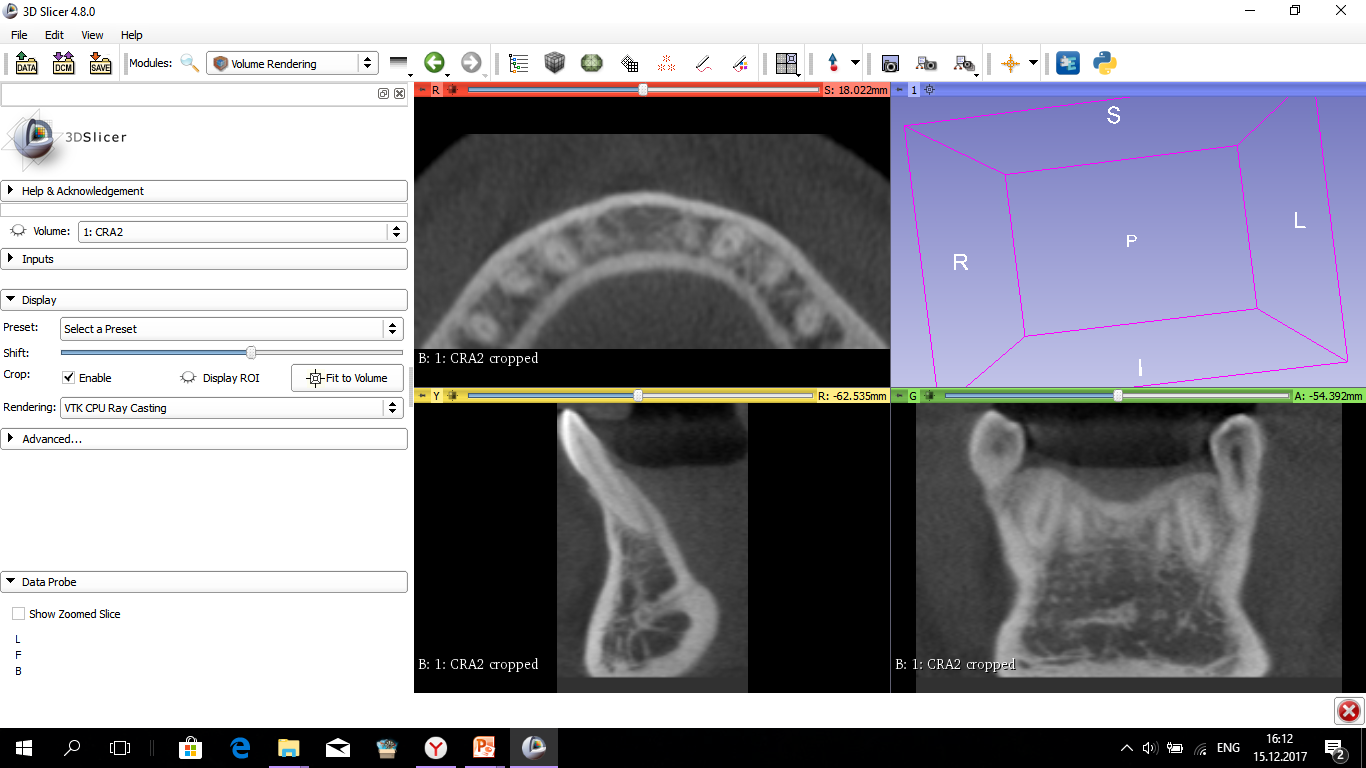 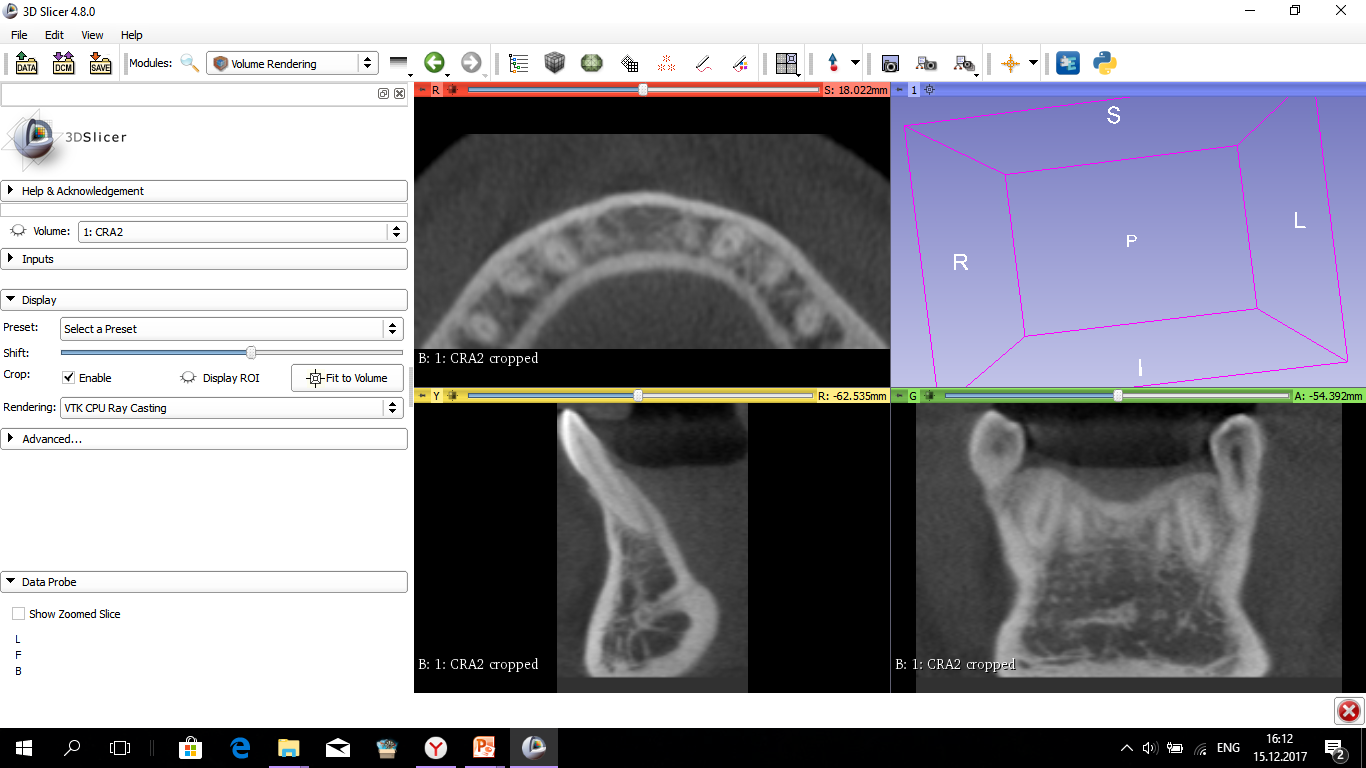 editor
Построение будущей 3D модели с помощью редактора
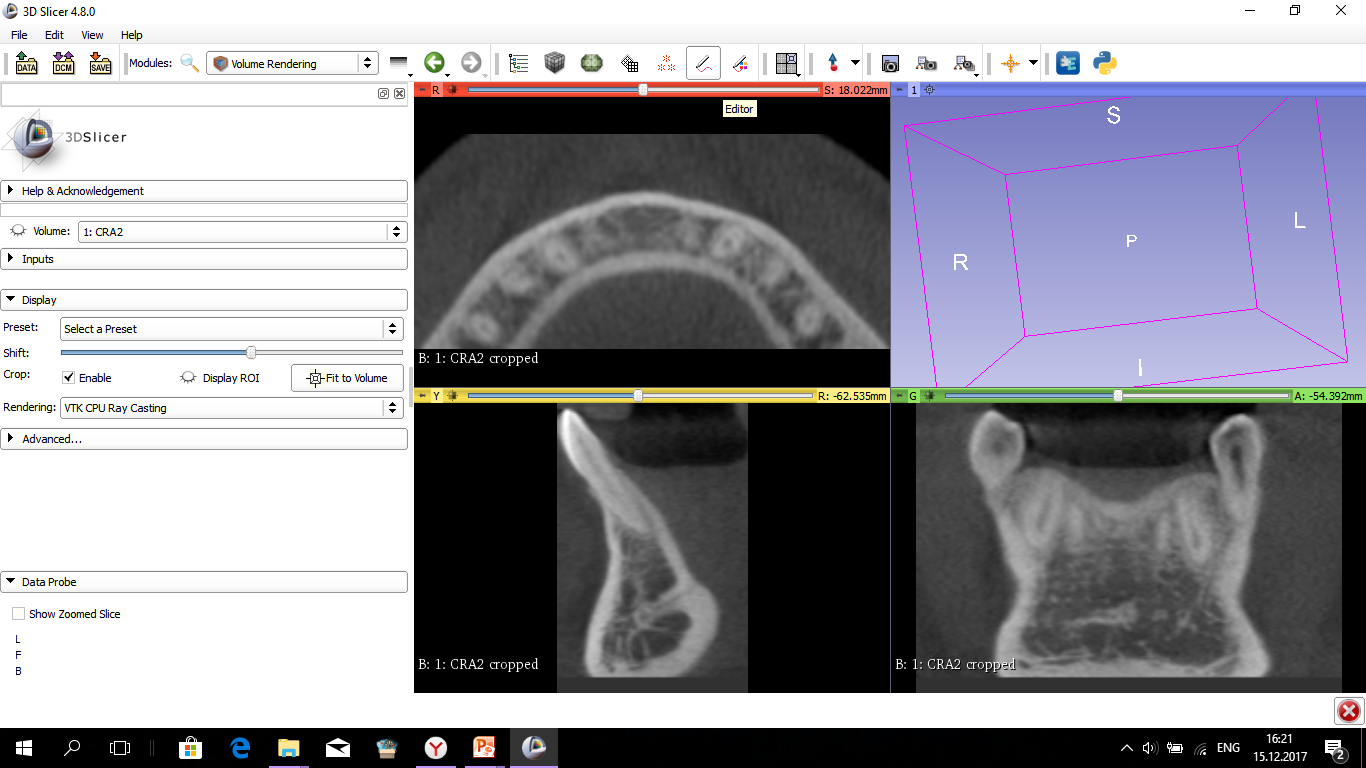 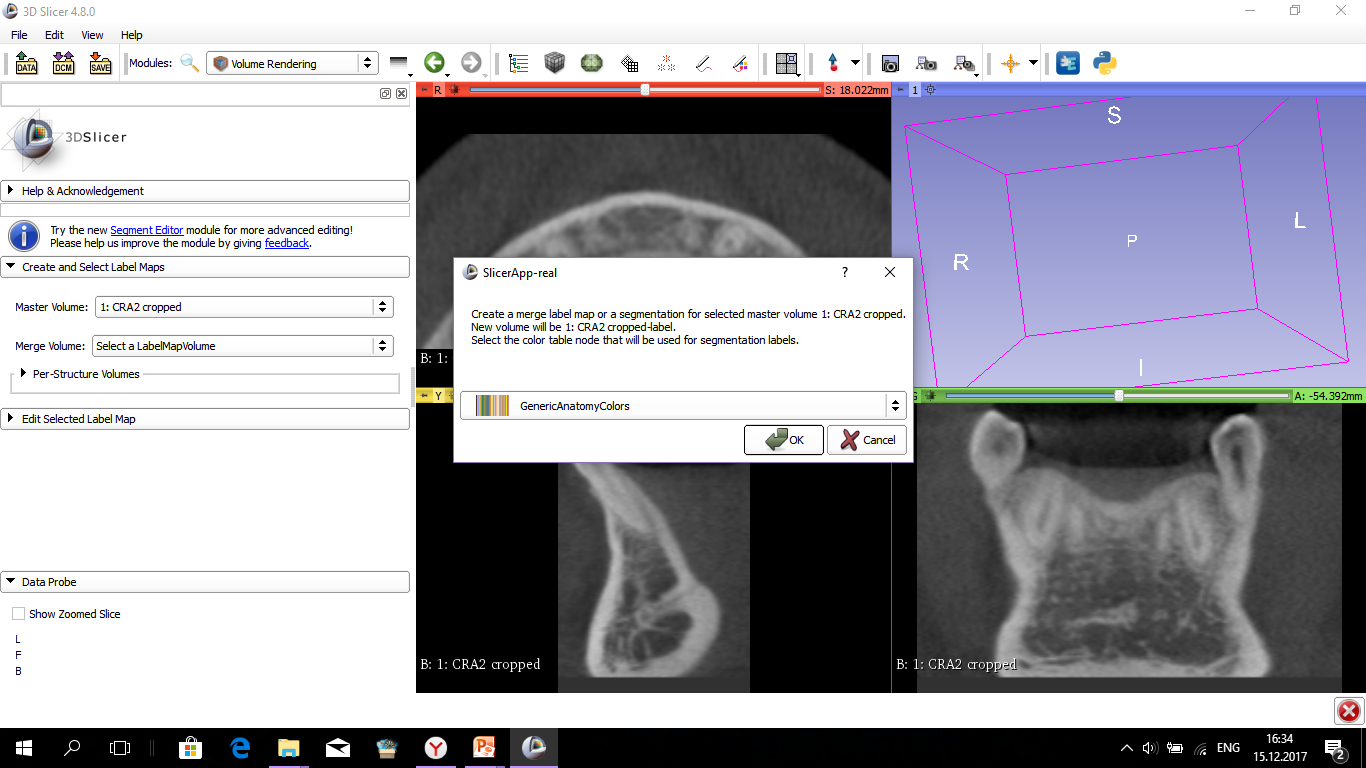 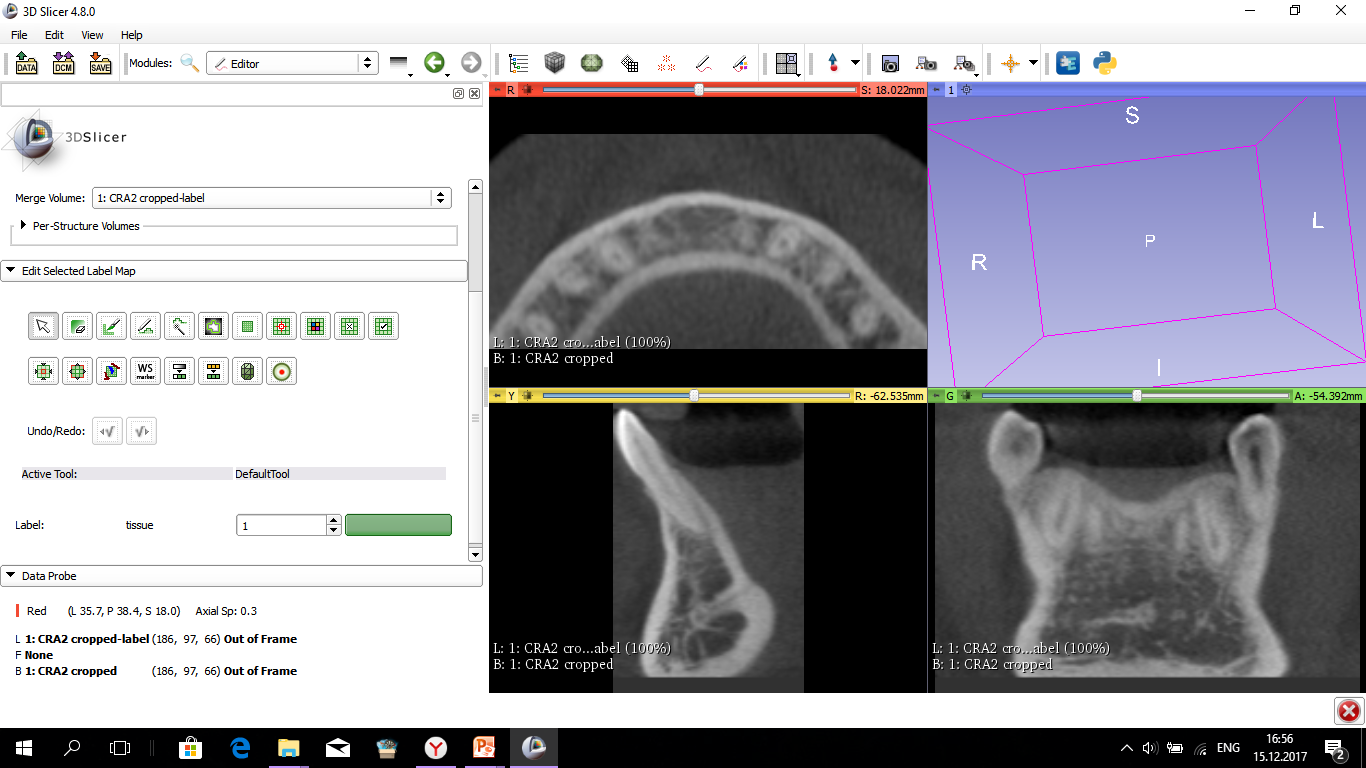 Thershold Effect
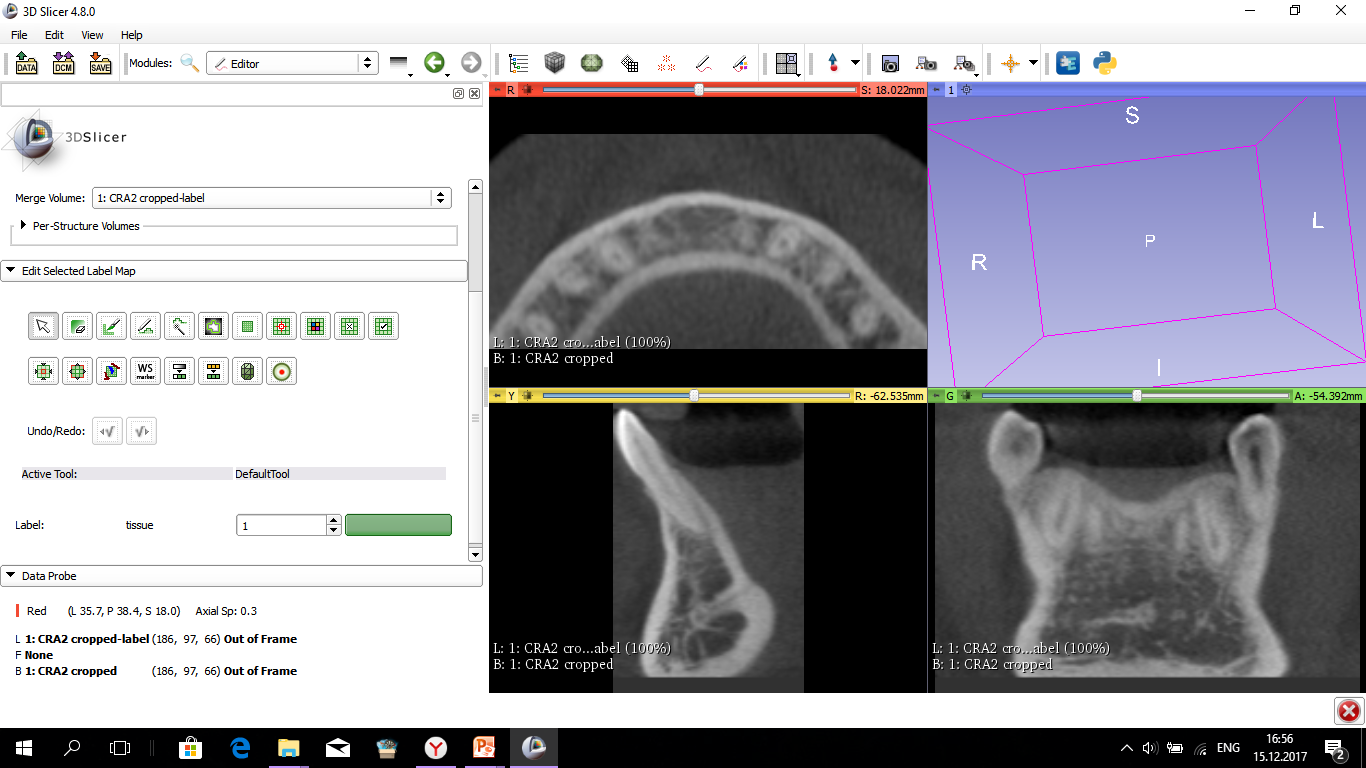 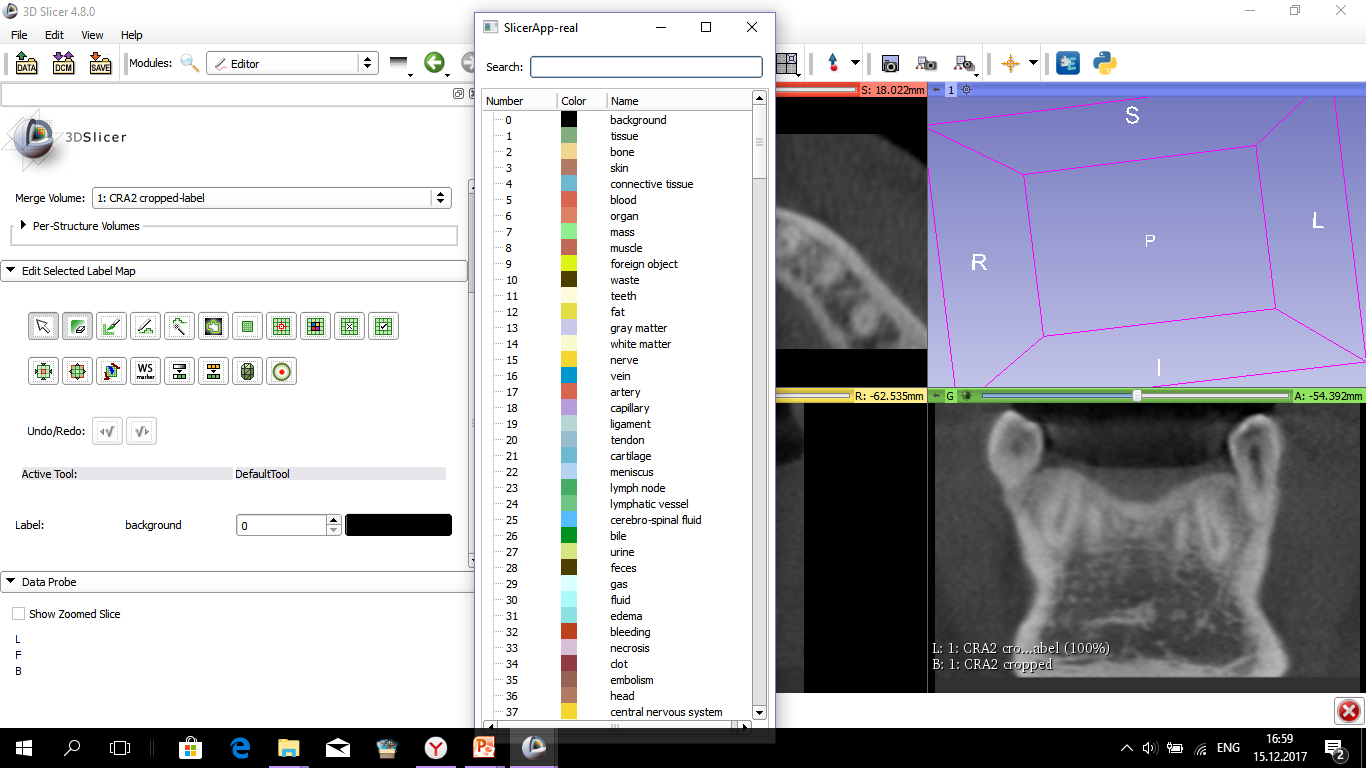 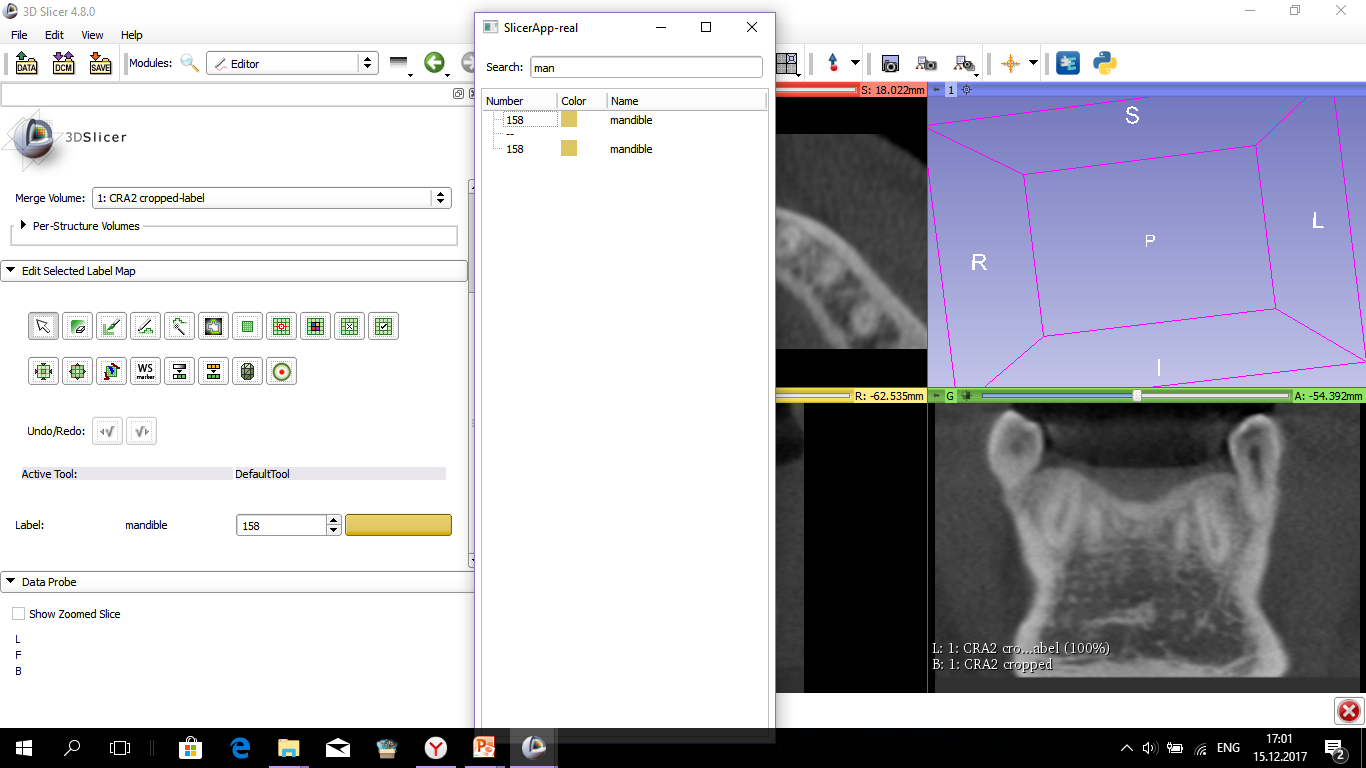 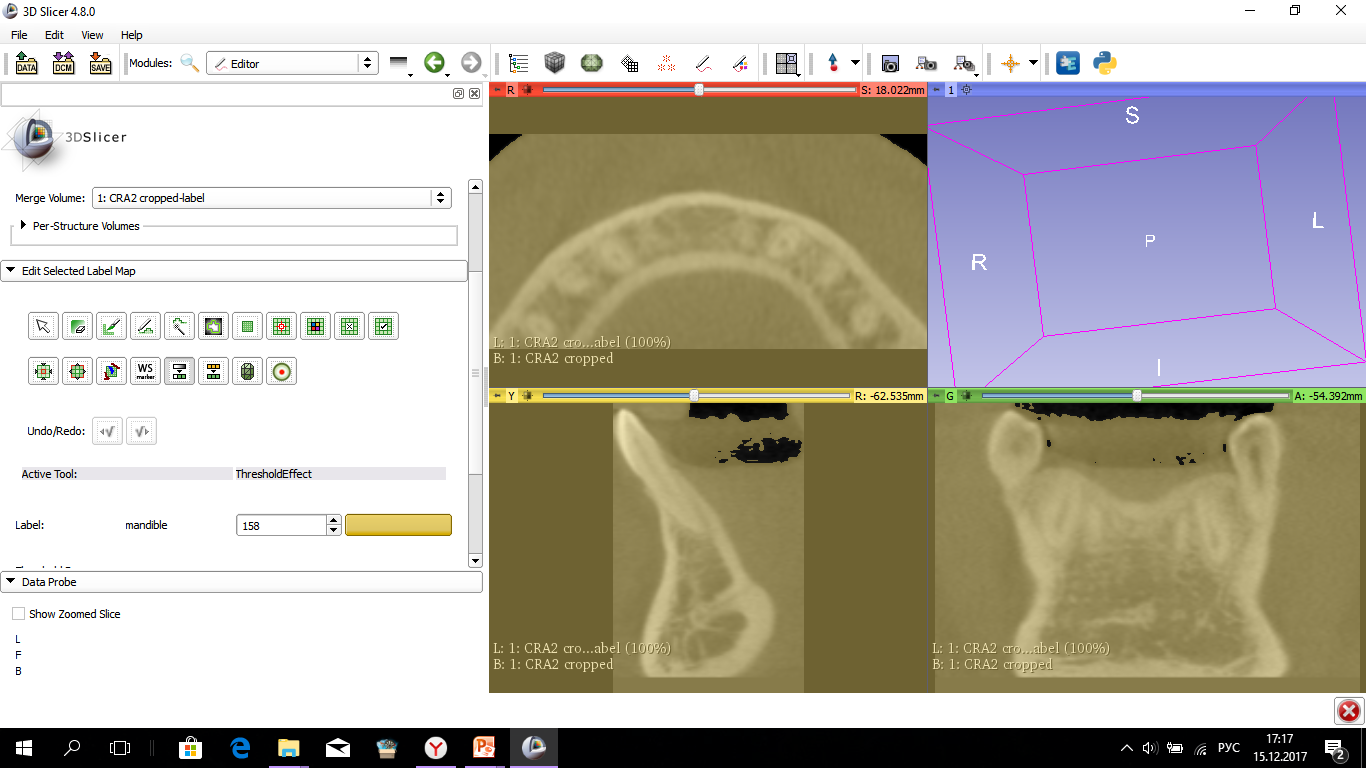 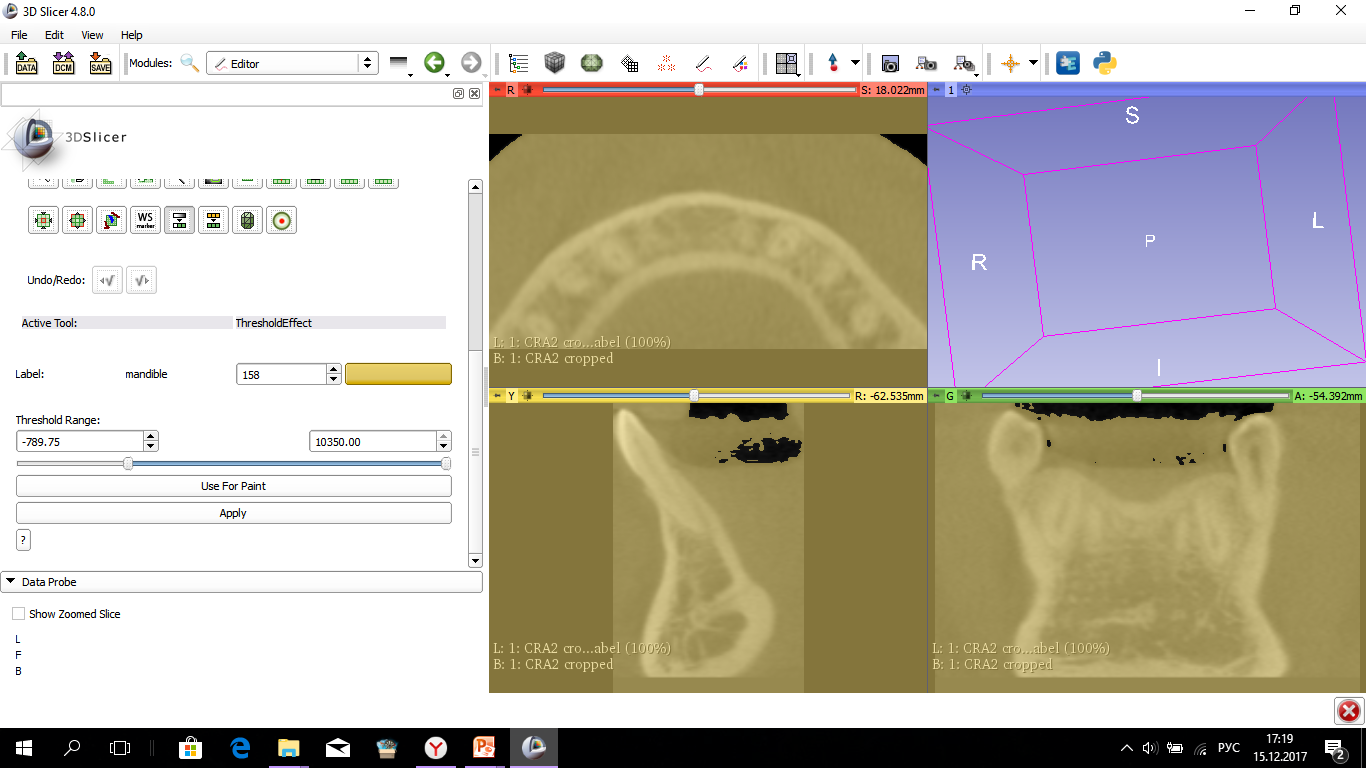 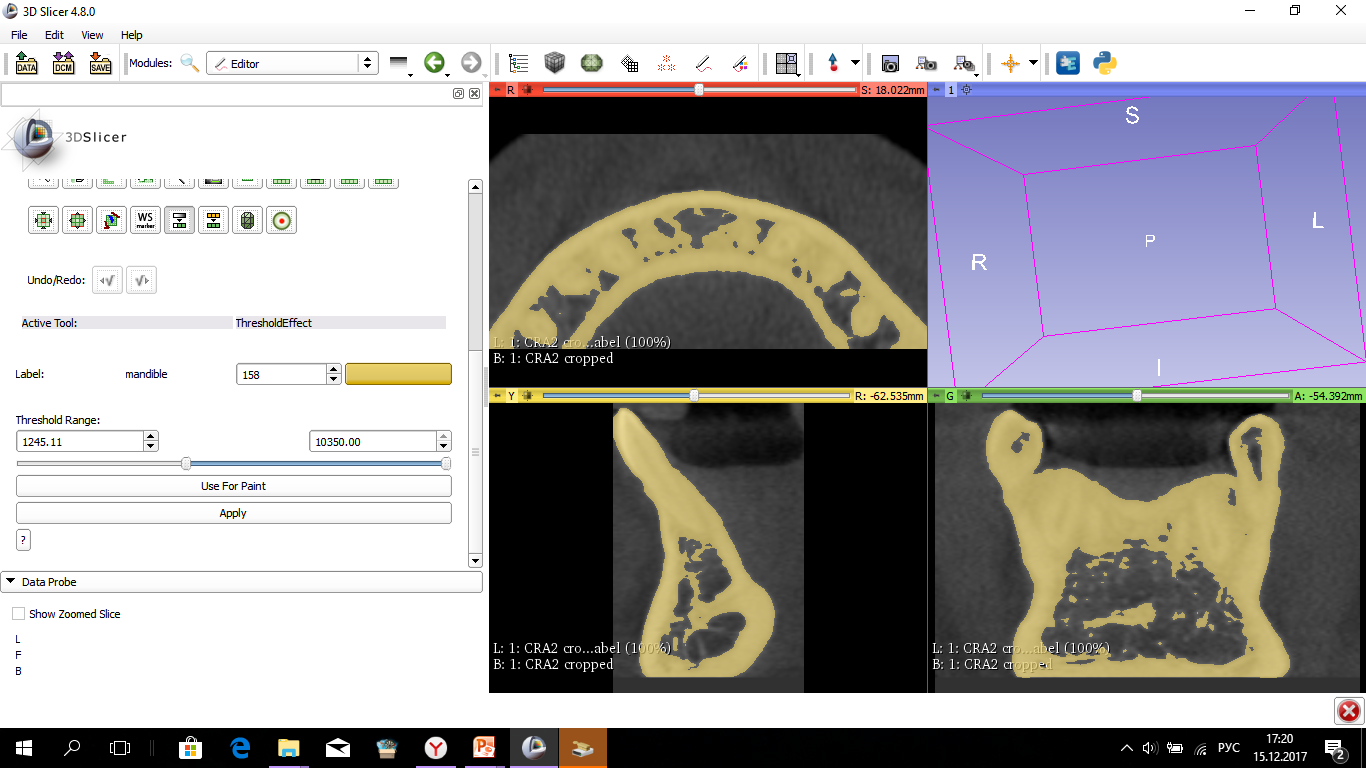 EraseLabel and PaintEffect
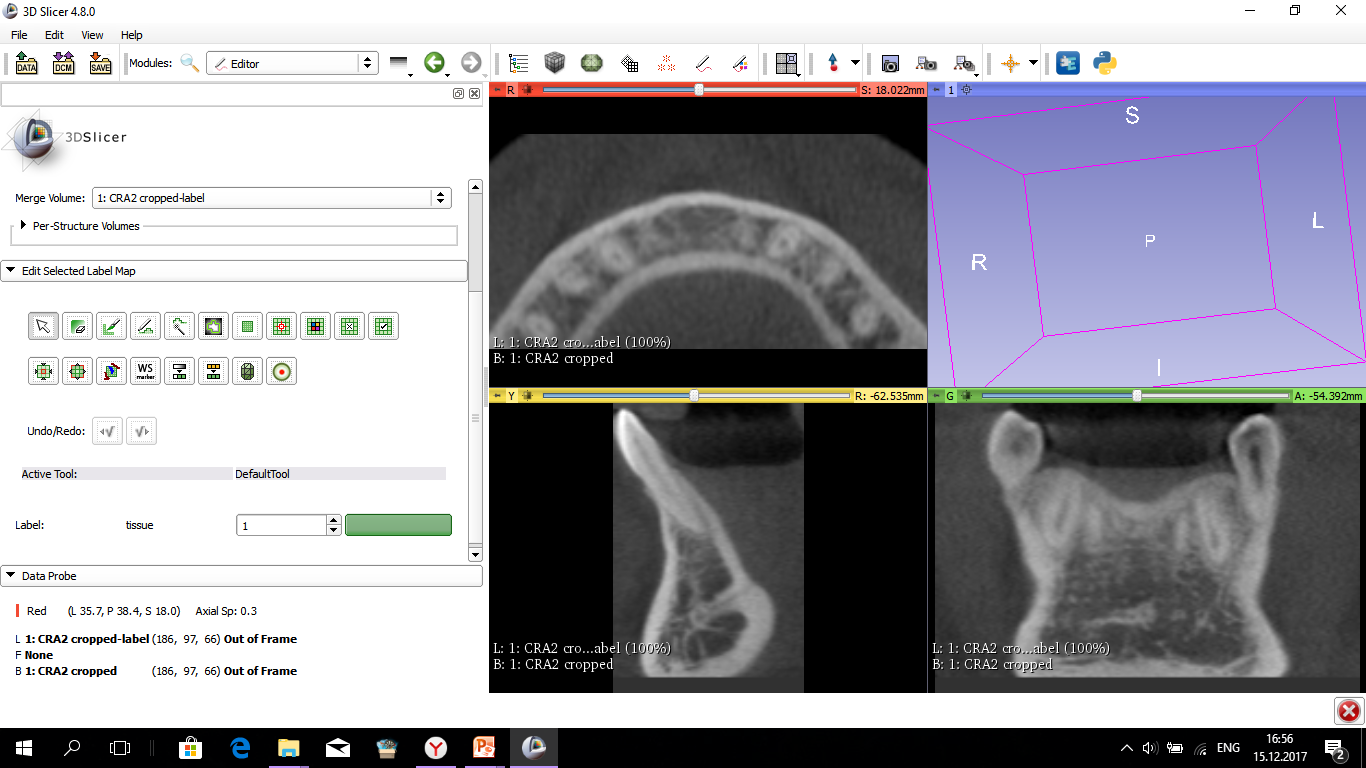 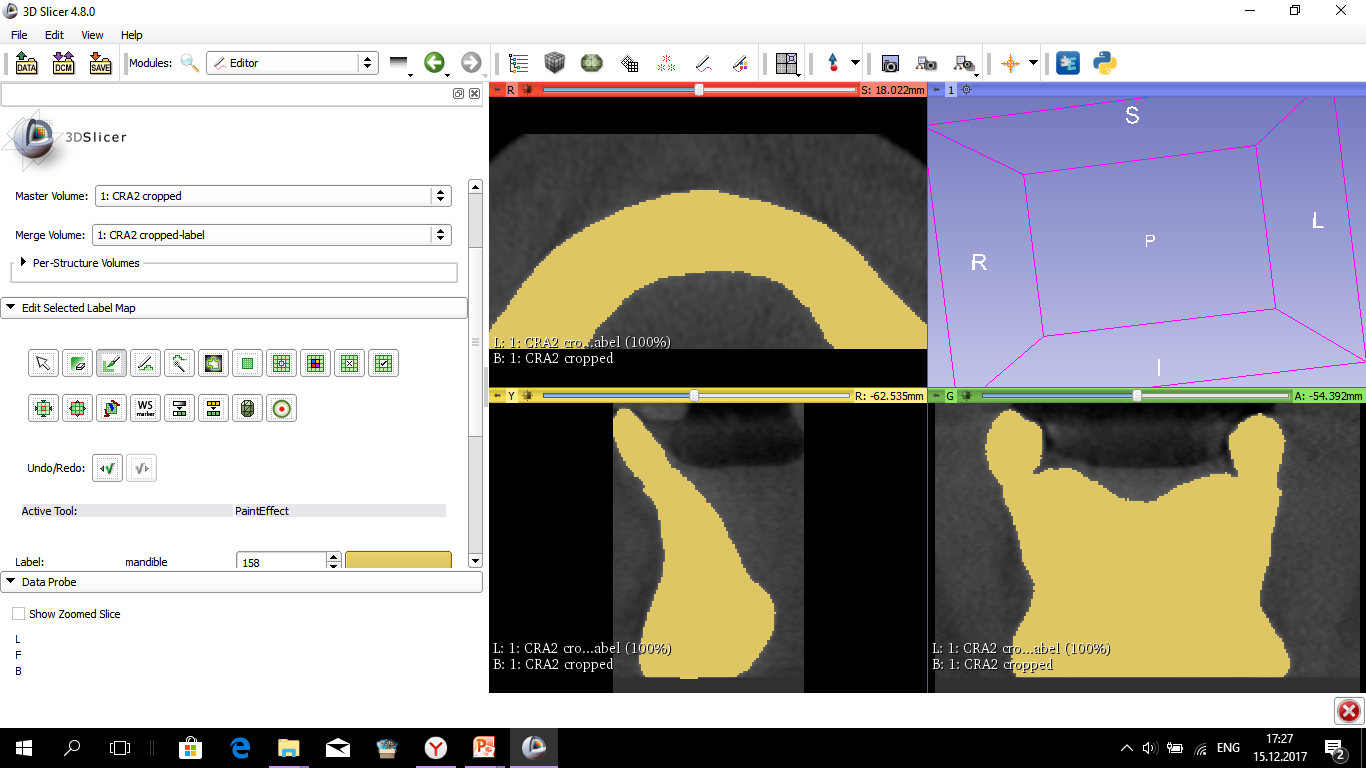 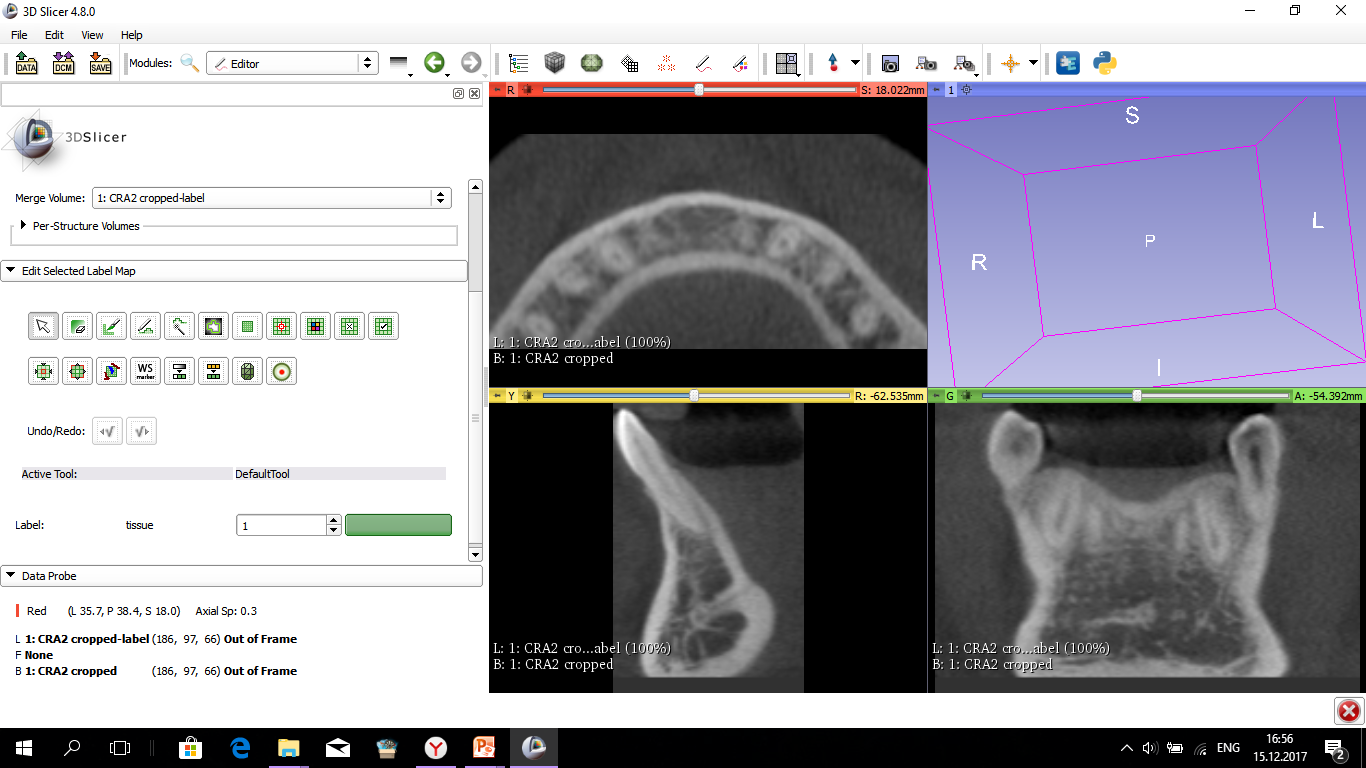 Make Model Effect
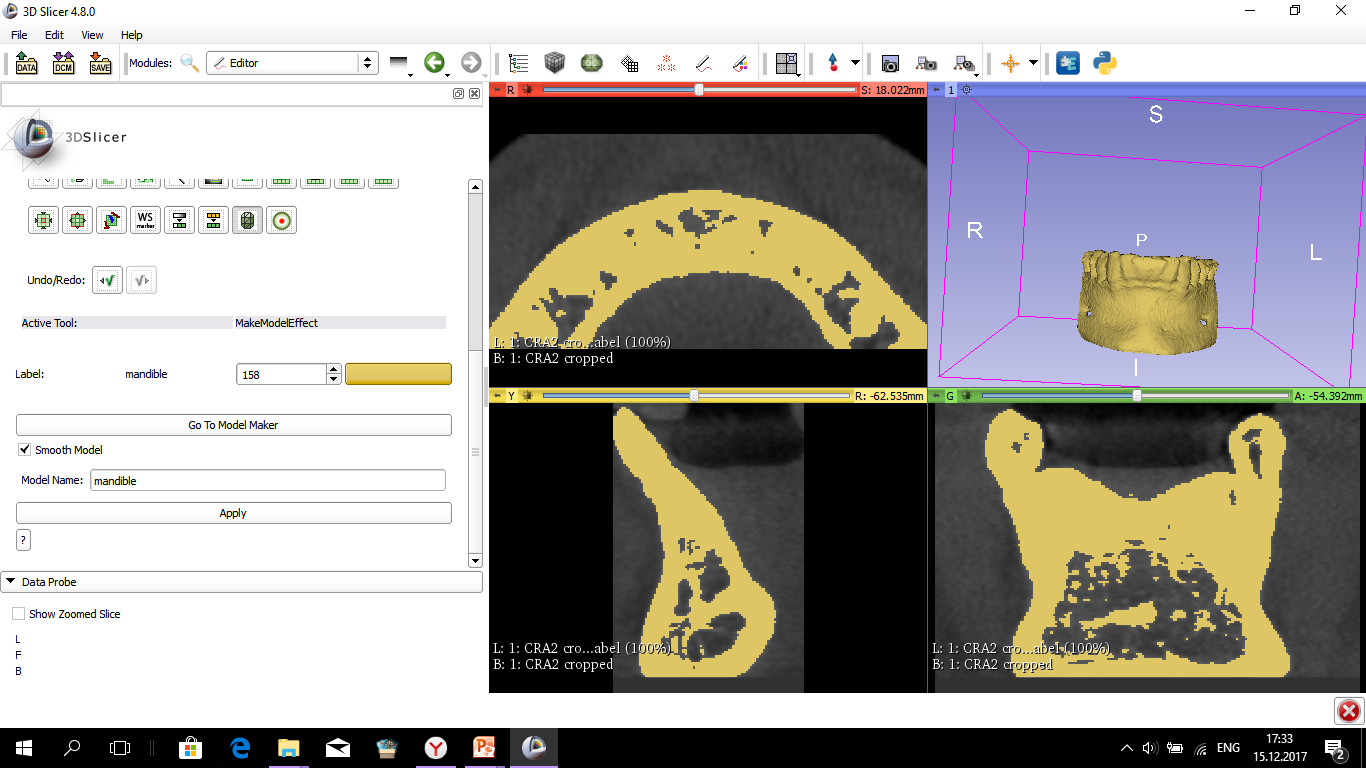 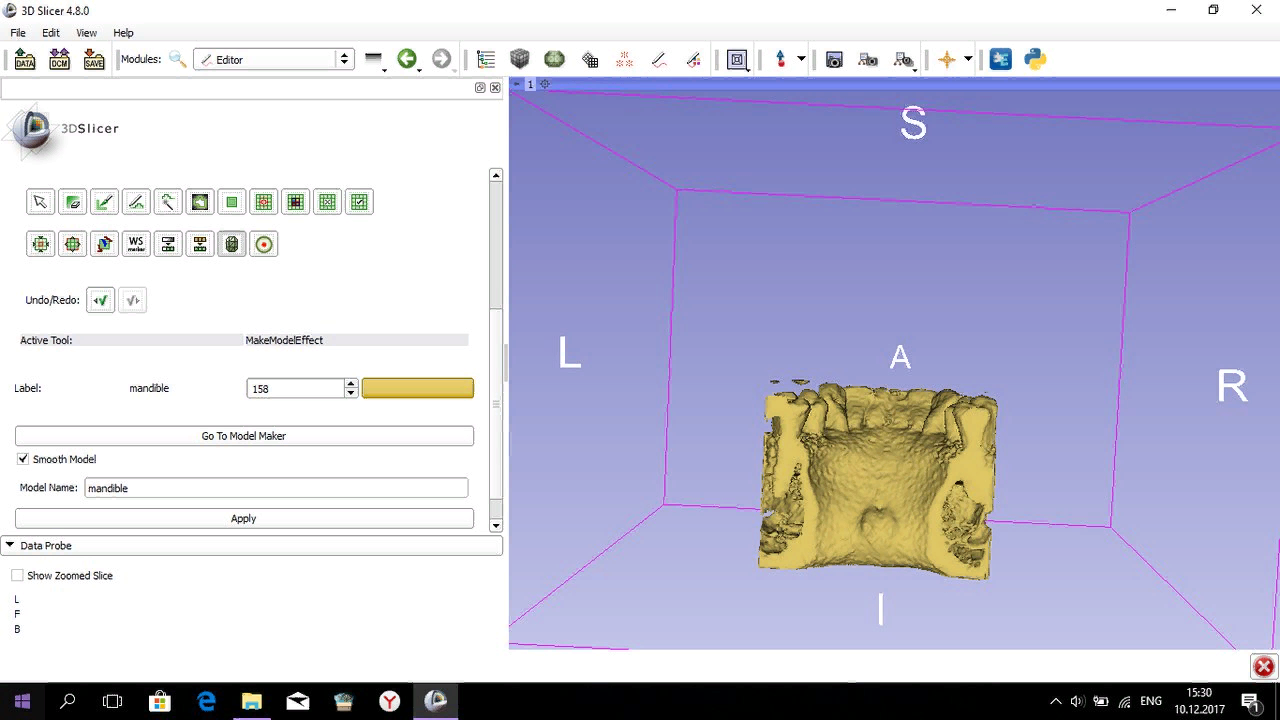 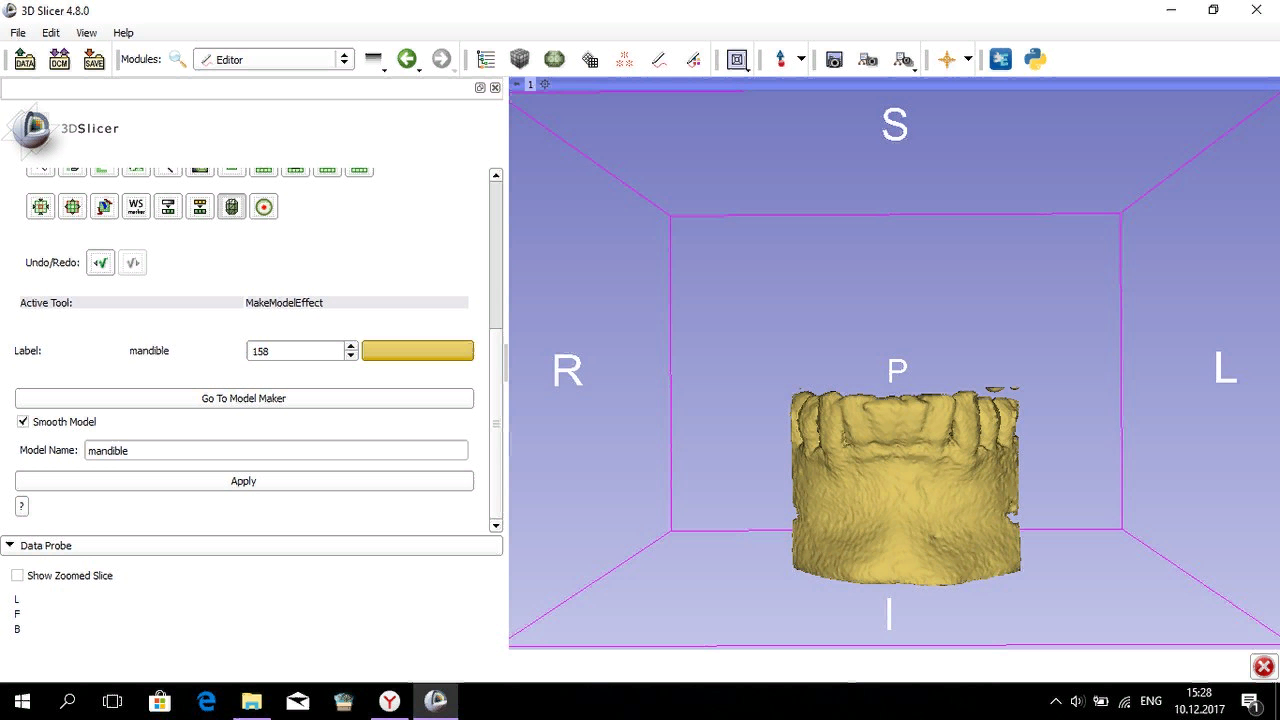 СПАСИБО ЗА ВНИМАНИЕ